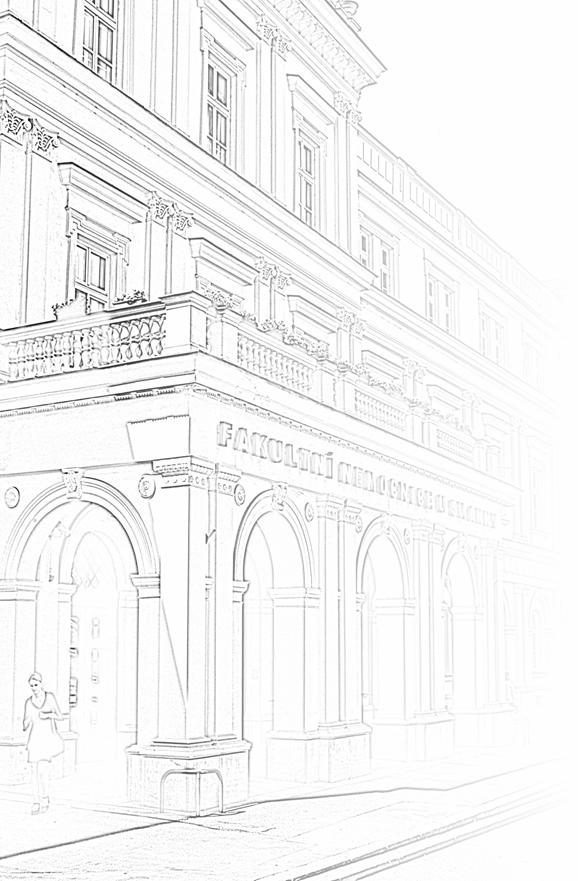 Náhradní praktikum pro 2. roč. preventivní zubní lékařství
MUDr. Hana Poskerová Ph.D.
Stomatologická klinika 
FN u svaté Anny a LF MU v Brně
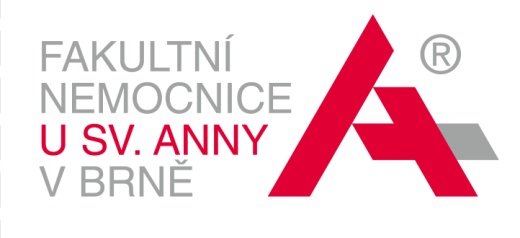 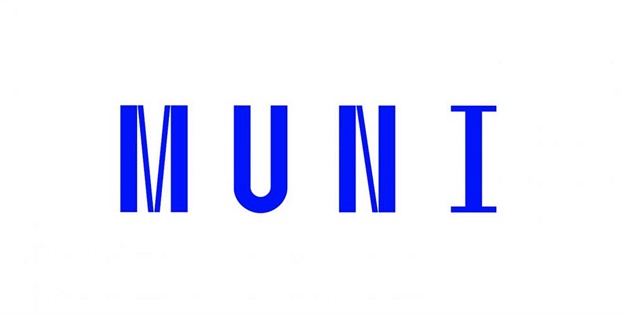 Náhradní praktikum pro 2. roč. preventivní zubní lékařství
Měkké tkáně – sliznice, gingiva
Indexy – PBI, API, CPITN, BOP
Ústní hygiena
Parodontologické instrumentárium
Systematické vyšetření sliznic dú
ret - retní červeň, ústní koutky
gingiva
retní, tvářová, vestibulární a alveolární sliznice
měkké a tvrdé patro, patrové oblouky, uvula
jazyk (hřbet, okraje, spodina)
spodina dú
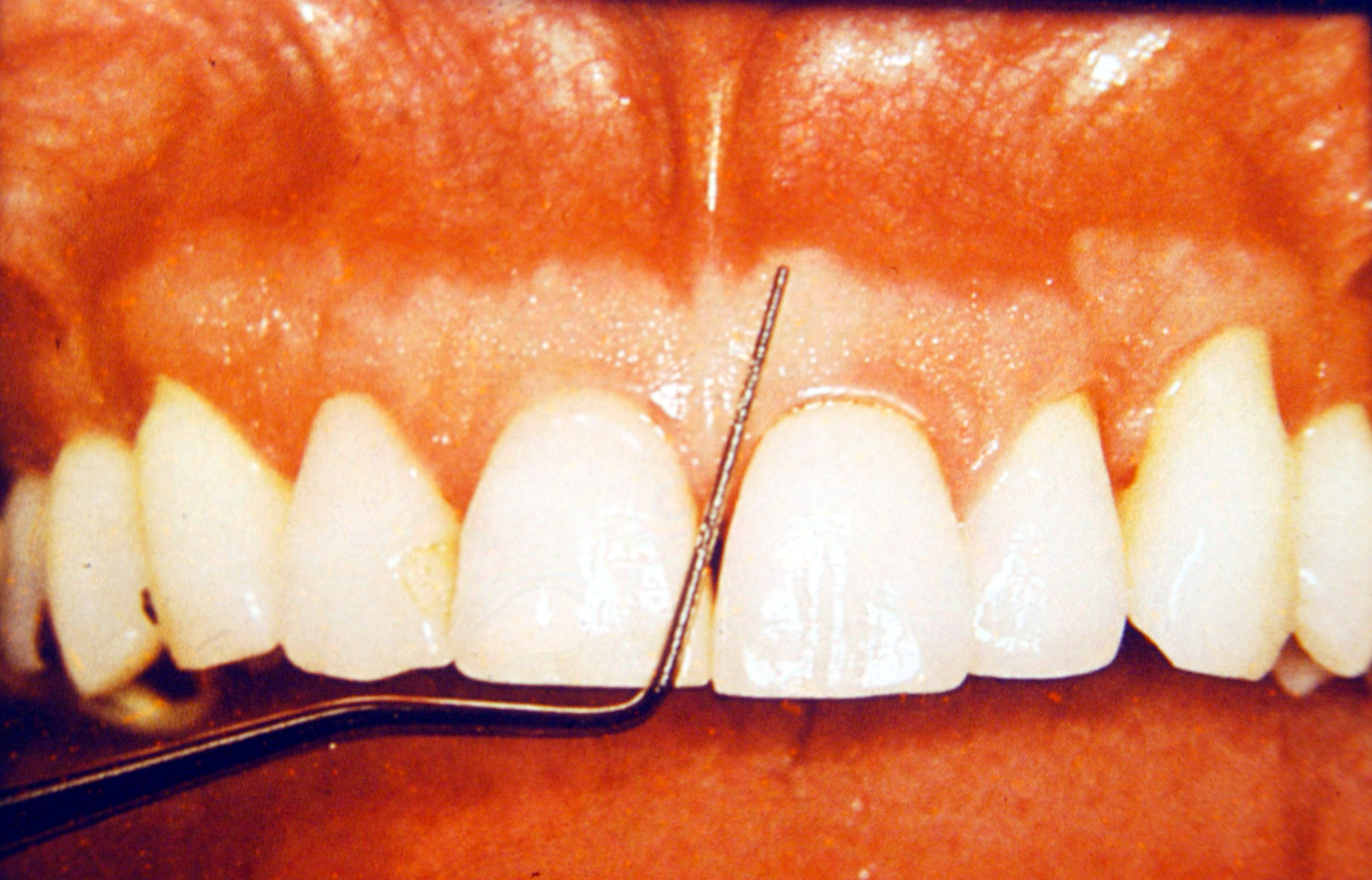 Alveolární sliznice
Mukogingivální linie
Připojená gingiva
Volná gingiva
Pro ochranu krčkové části zubu je potřebná    FENOTYP GINGIVY
1 - dostatečná šířka připojené gingivy (minimálně 1-2 mm)
2 - silný (tlustý) nebo střední fenotyp gingivy
Tloušťka gingivy – silná, střední, tenká
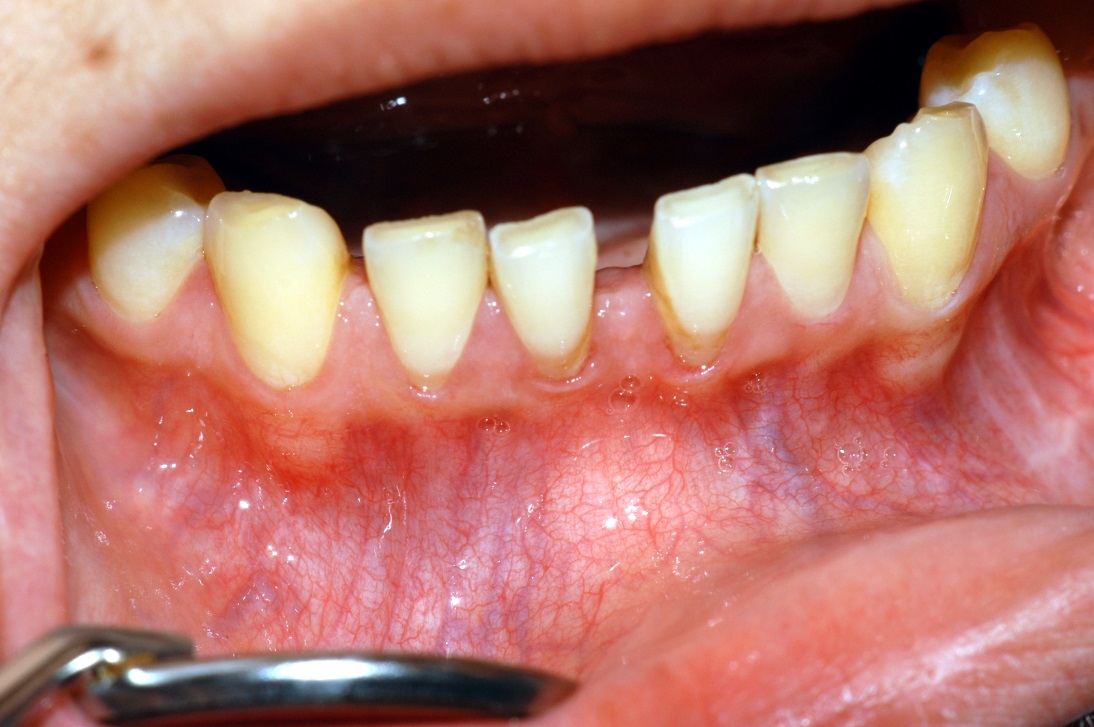 Mělké dolní vestibulum (nedostatečná šířka připojené gingivy) 





Tenký fenotyp gingivy, gingivální recesus u zubu 41 – následek piercingu
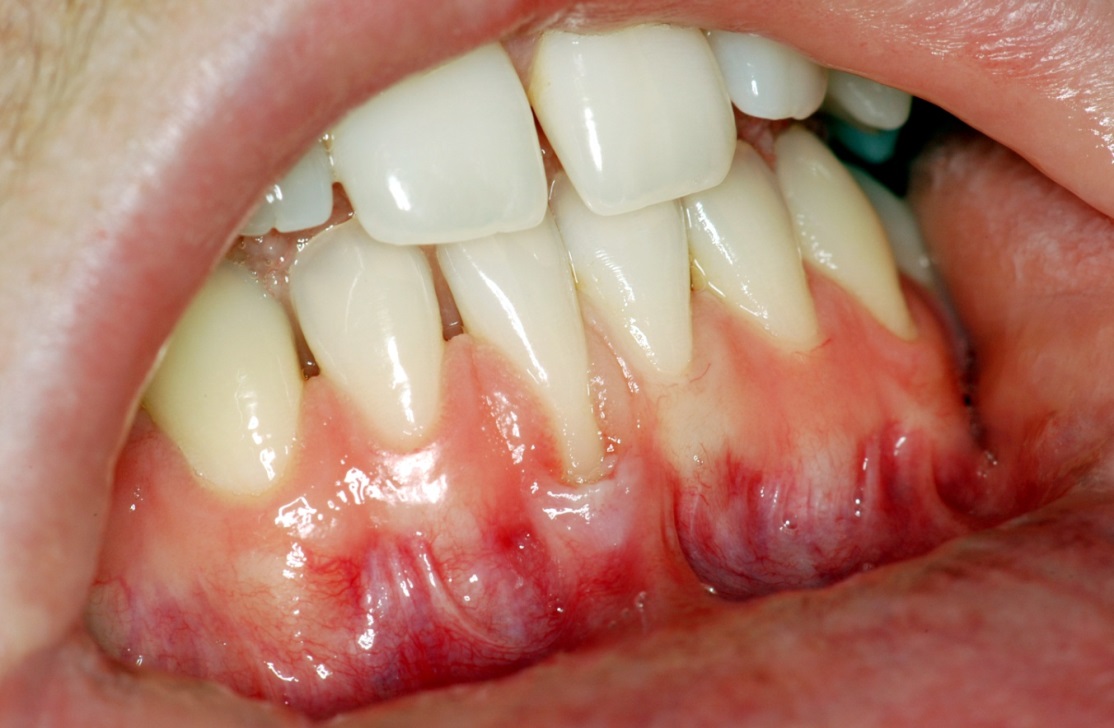 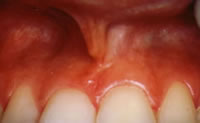 Úpony uzdiček  

„Vysoký úpon frenula“  znamená, že je zřetelný
- tah frenula
- anemizace papily při tlaku na frenulum
- pohyb papily a marginální gingivy při tlaku na frenulum
Fyziologický


Gingivální
 
Papilární

Papilou                                        procházející
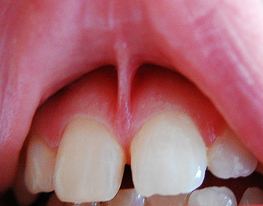 Papilla Bleeding Index
hodnotí se distální papily/půlpapily 
   u sedmi zubů v každém 
   kvadrantu
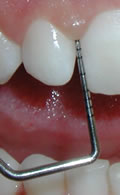 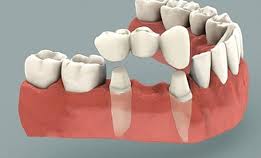 Určete hodnotu PBI
Příklad: všechny distální papily mají PBI 4, všechny zuby jsou přítomny:  
                                                                                                            PBI 112/28     index 4
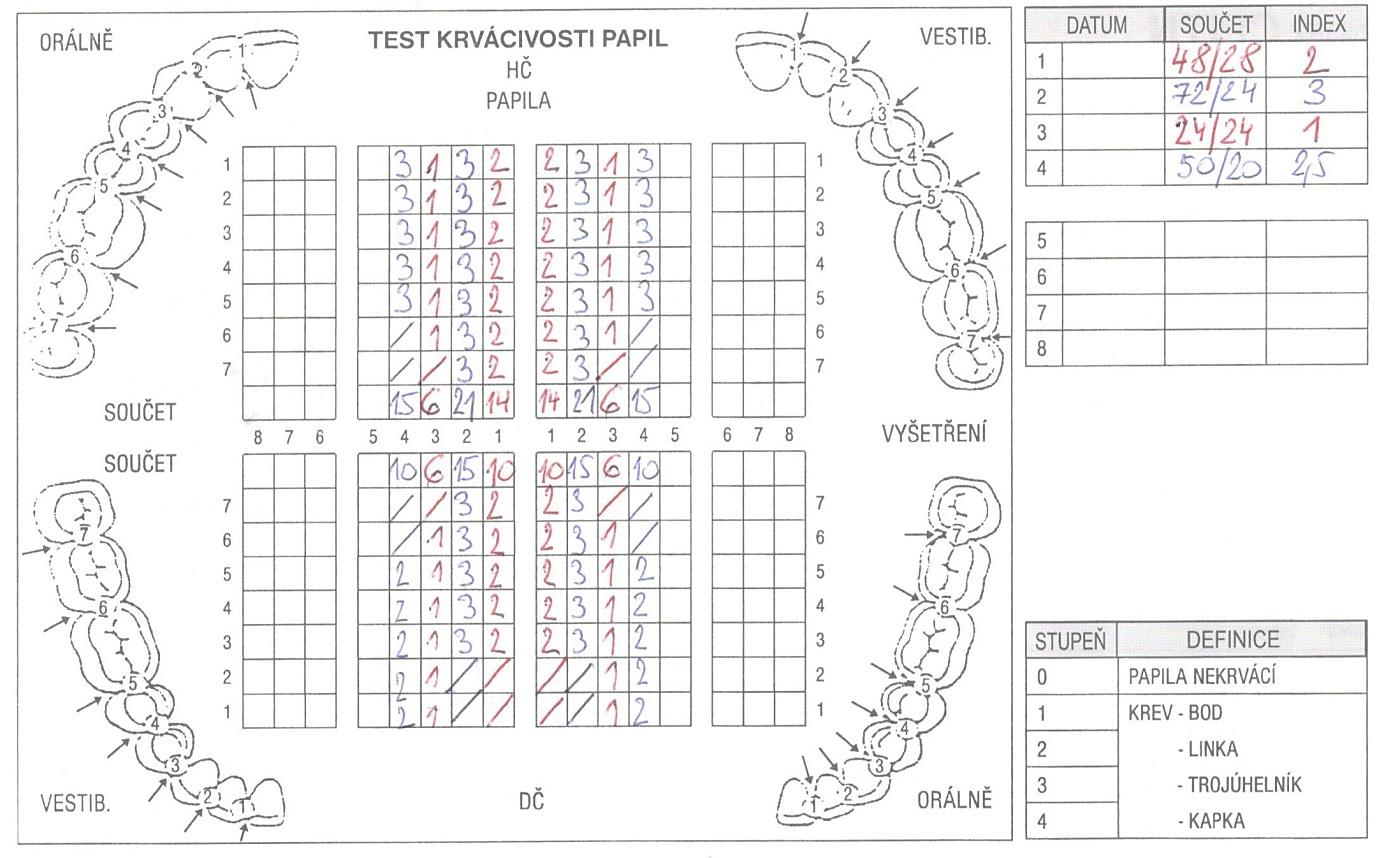 48/24
PBI - INDEX
Sumární hodnota za 4 kvadranty 
Suma: 4  7  (0 - 4)  hodnoty 0 až 112     
    4  7  0  0 		     Výborná  OH
    4  7  4  112             Malhygiena

Index    sumární hodnota / počet vyšetřených  
   Index:  0 - 4                                               papil
Aproximální index plaku   API
součet prostor s plakem / součet vyšetřených prostor krát 100

28/28  100  100%  	Malhygiena 
0/28  100  0%		Výborná OH

Motivační index
Index API 
součet prostor s plakem / součet vyšetřených prostor krát 100
API   16 / 28  100   56 %
Interdentální hygienický index HYG
opačný
součet plošek bez plaku / součet vyšetřených plošek krát 100

28/28  100  100%             Výborná OH
0/28  100  0%                   Malhygiena
Index HYG
součet plošek bez plaku / součet vyšetřených prostor krát 100
API   12 / 28  100   44 %
Jaké je API, pokud jsou všechny zuby přítomné? 			     	
API   místa s plakem/počet hodnocených míst celkem krát 100
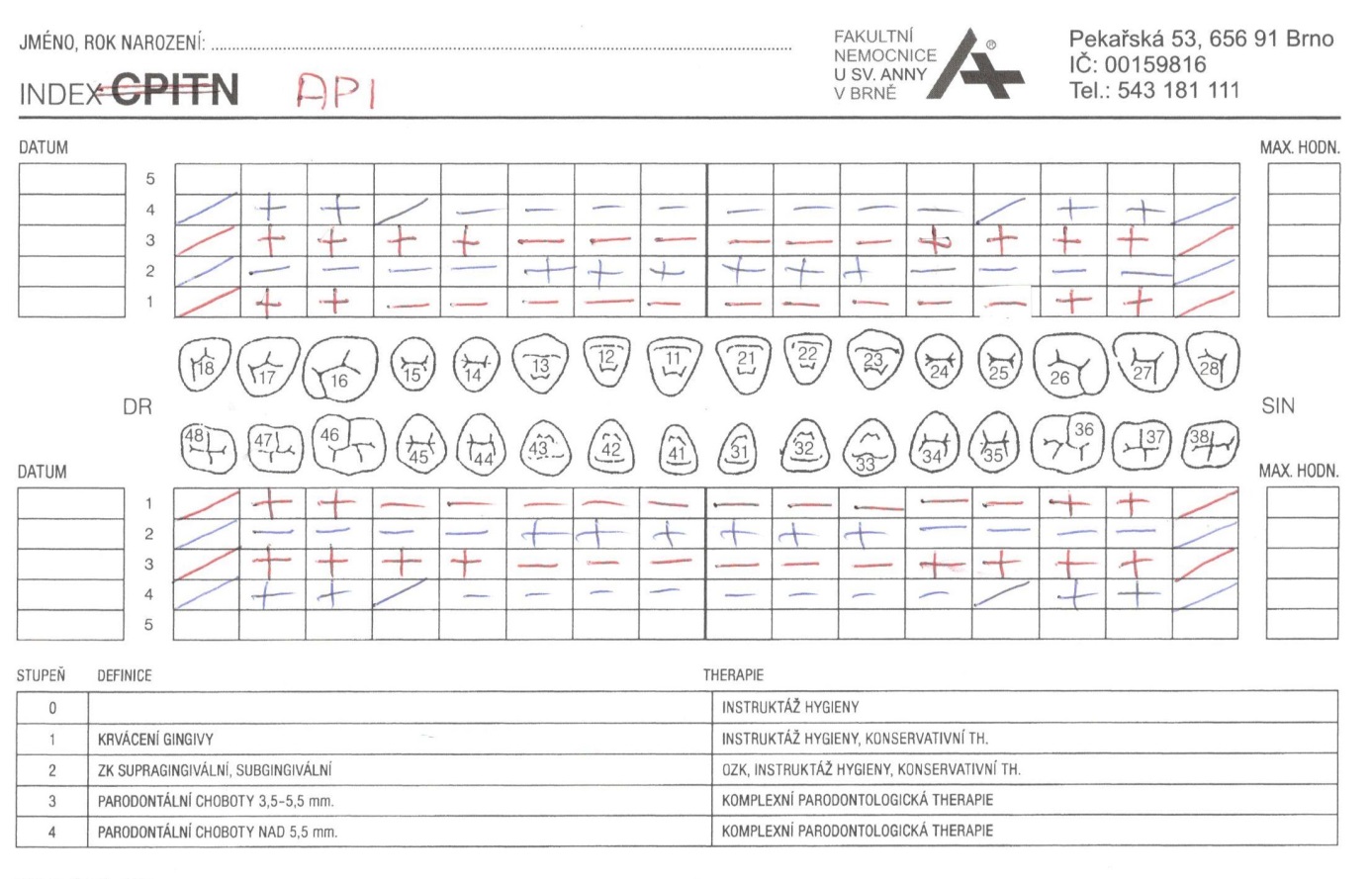 Index API
∕  +  +  ∕
∕    +    +     ∕
∕    +    +     ∕
∕    +    +     ∕
∕    +    +     ∕
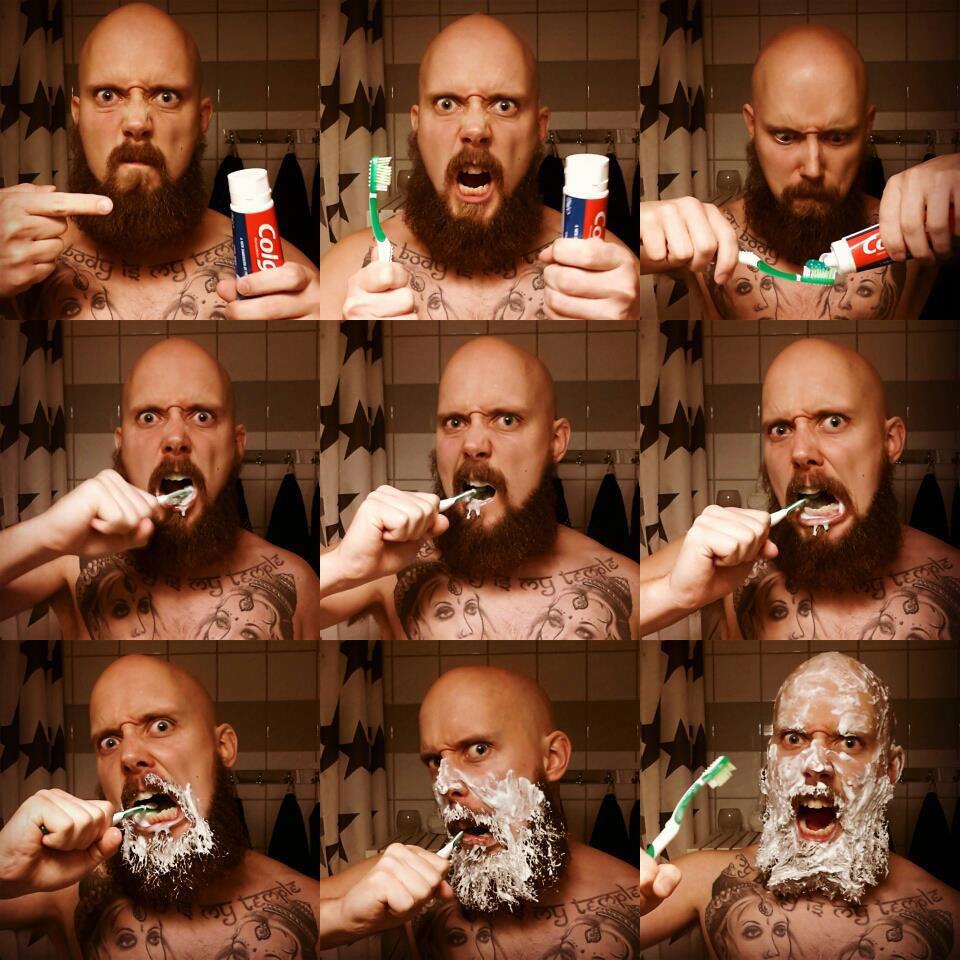 CPITN O
CPITN O
CPITN O
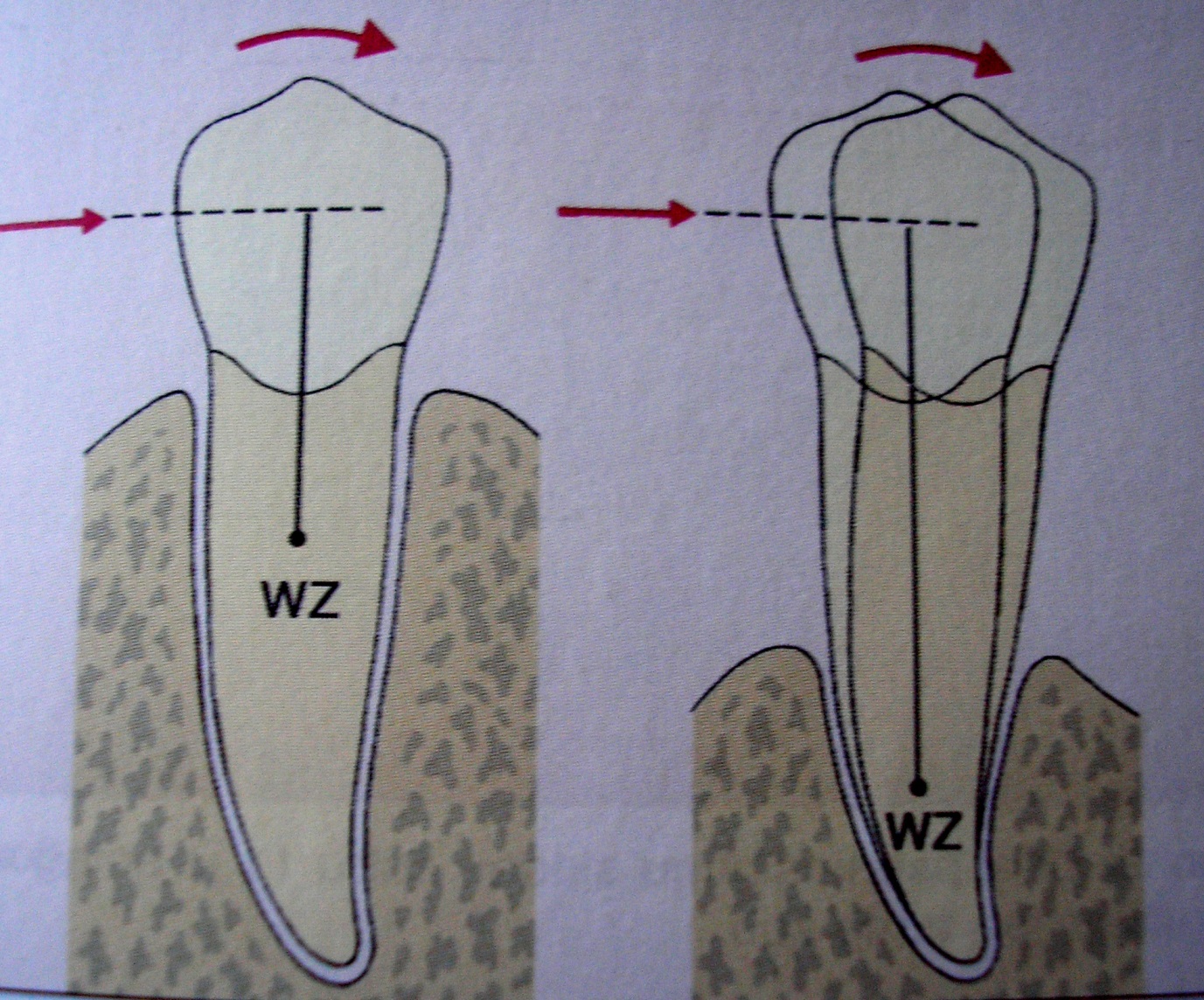 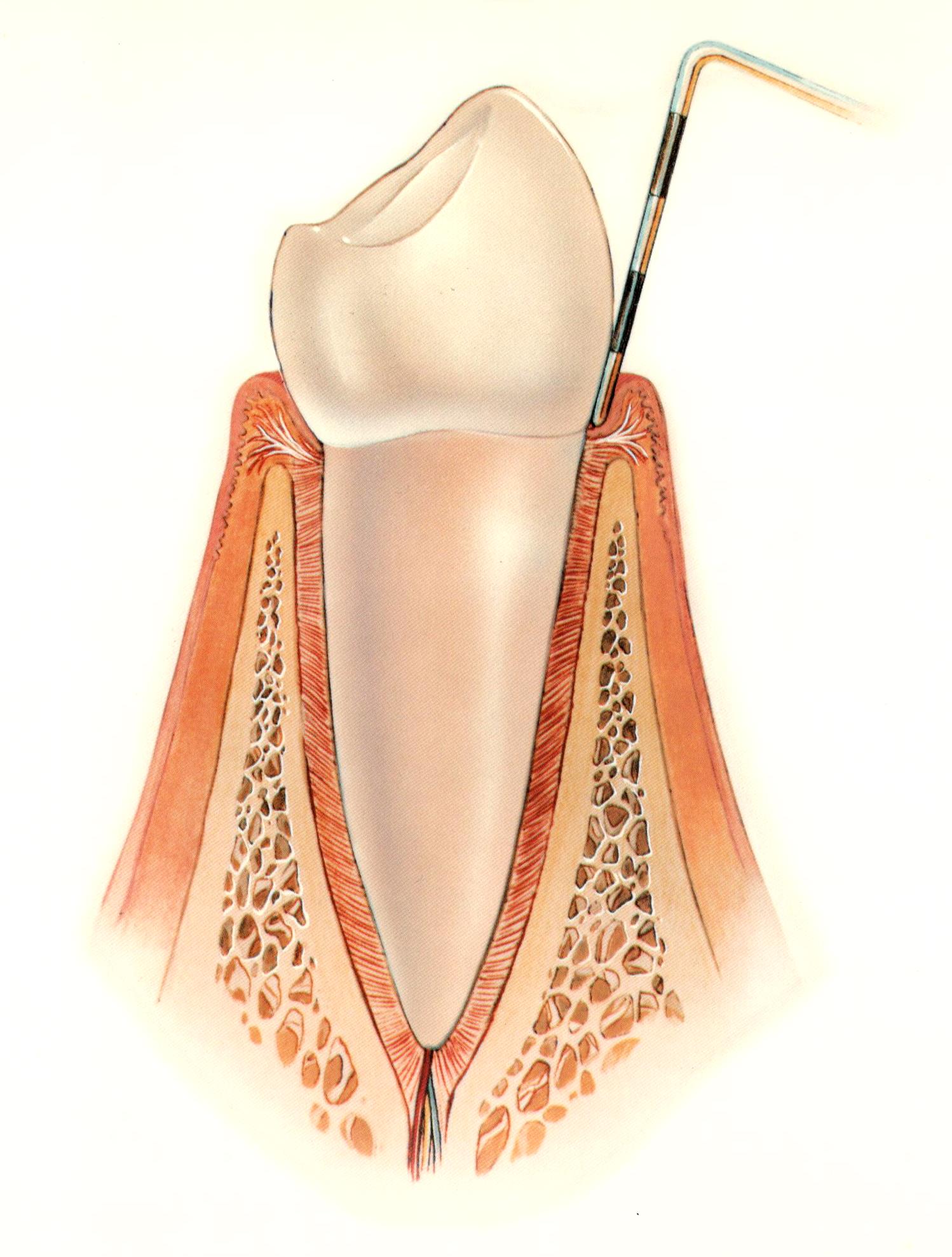 - nekrvácí

- není kámen

- sondáž je do                               3,5 mm bez této hodnoty, 
takže sondáž může být 
0.5 mm /1 mm                        2 mm /3 mm
CPITN
Sondáž 5,5 mm
CPITN 4
Sondáž 3,5 mm
CPITN 3
CPITN 0,1,2
- sondáž je 0.5/1/2/3 mm
- bez paro chobotu

CPITN 3
- sondáž je 4/5 mm
- mělký paro chobot


CPITN 4
- sondáž je 6/7/8.....mm
- hluboký paro chobot
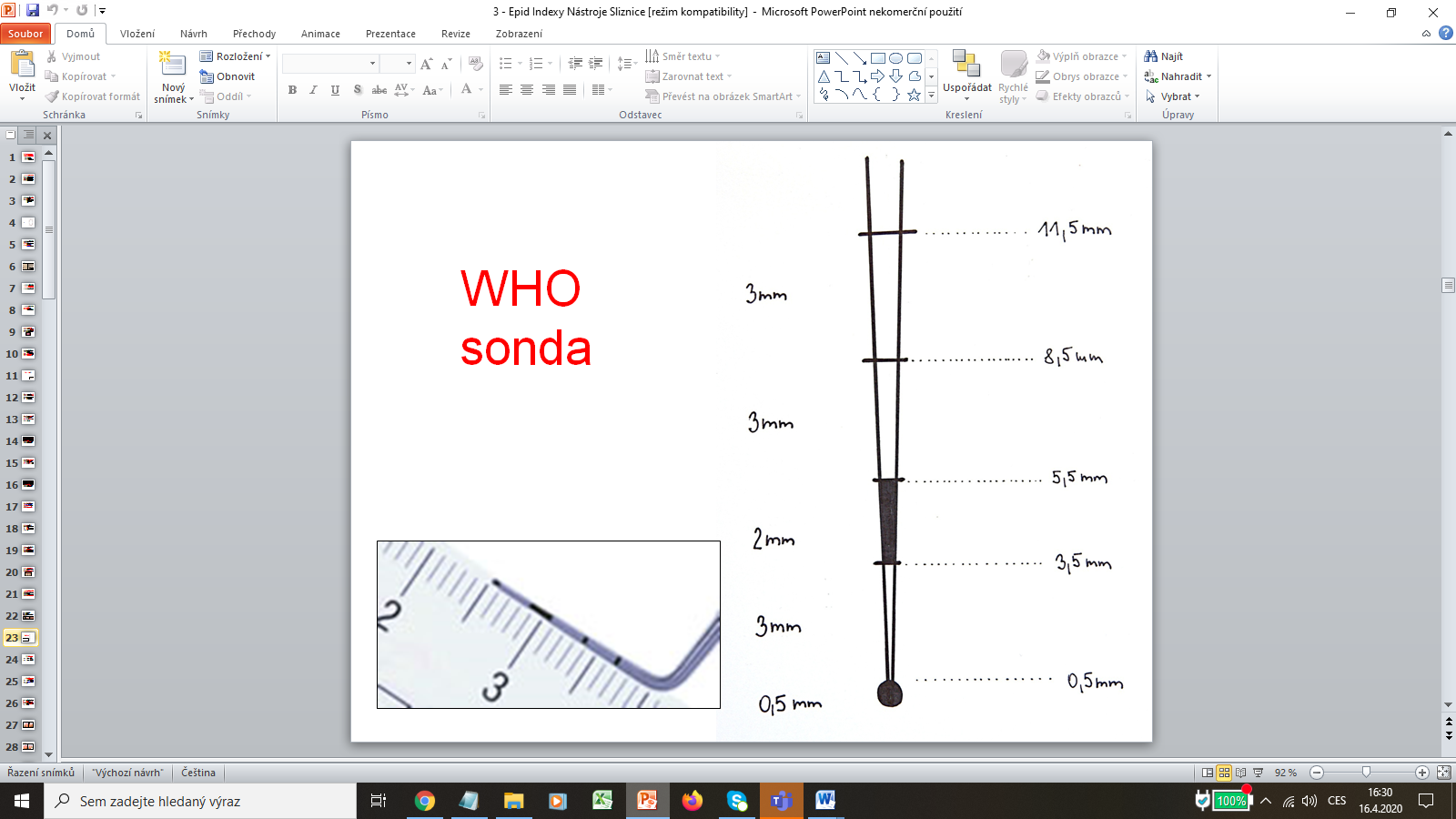 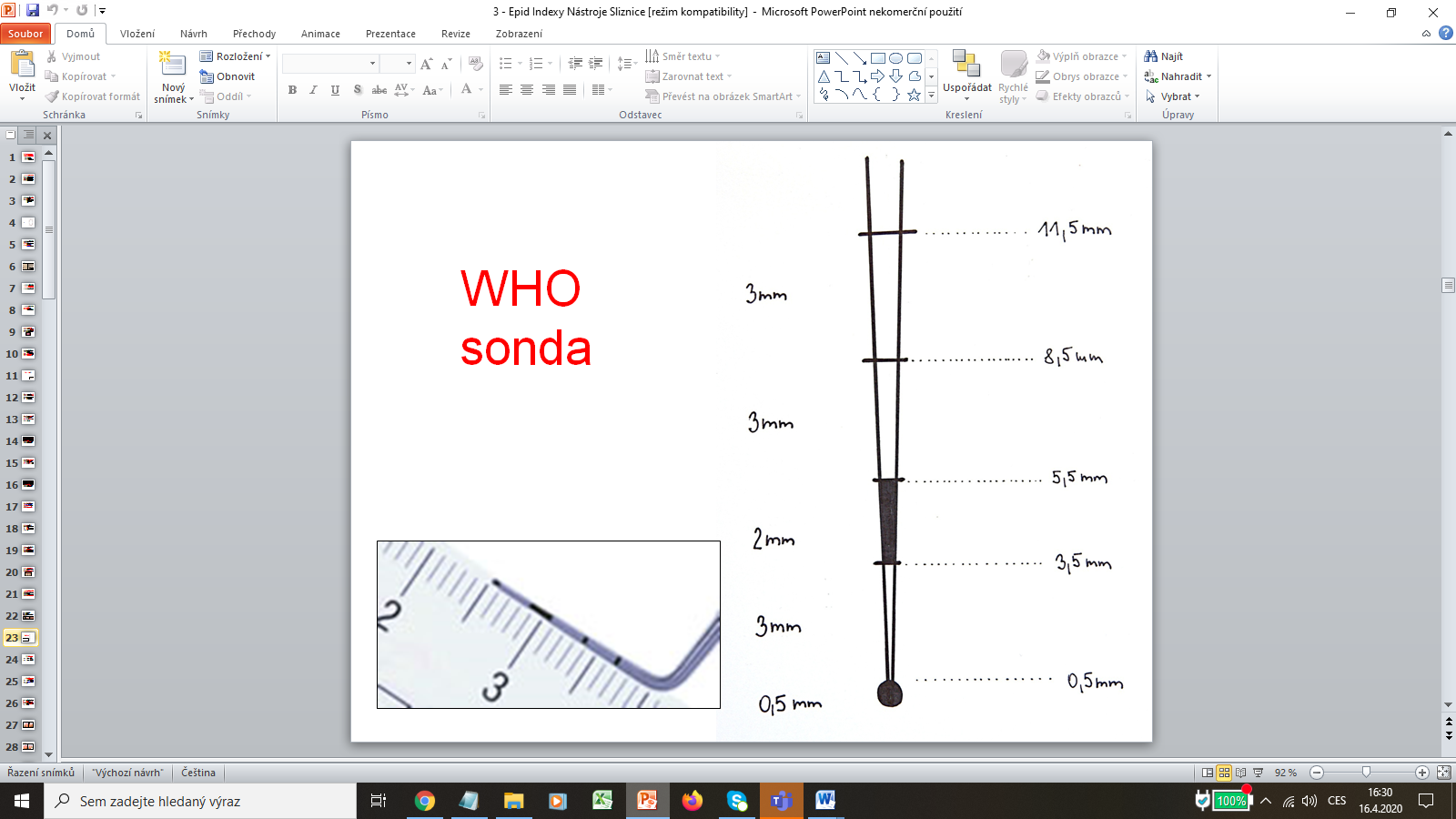 Parodontologické  instrumentárium
Parodontologické sondy 
Explorery

Nástroje a přístroje                                                         pro supragingivální a subgingivální ošetření

 Nástroje a přístroje pro leštění
Parodontologické  sondy a explorery
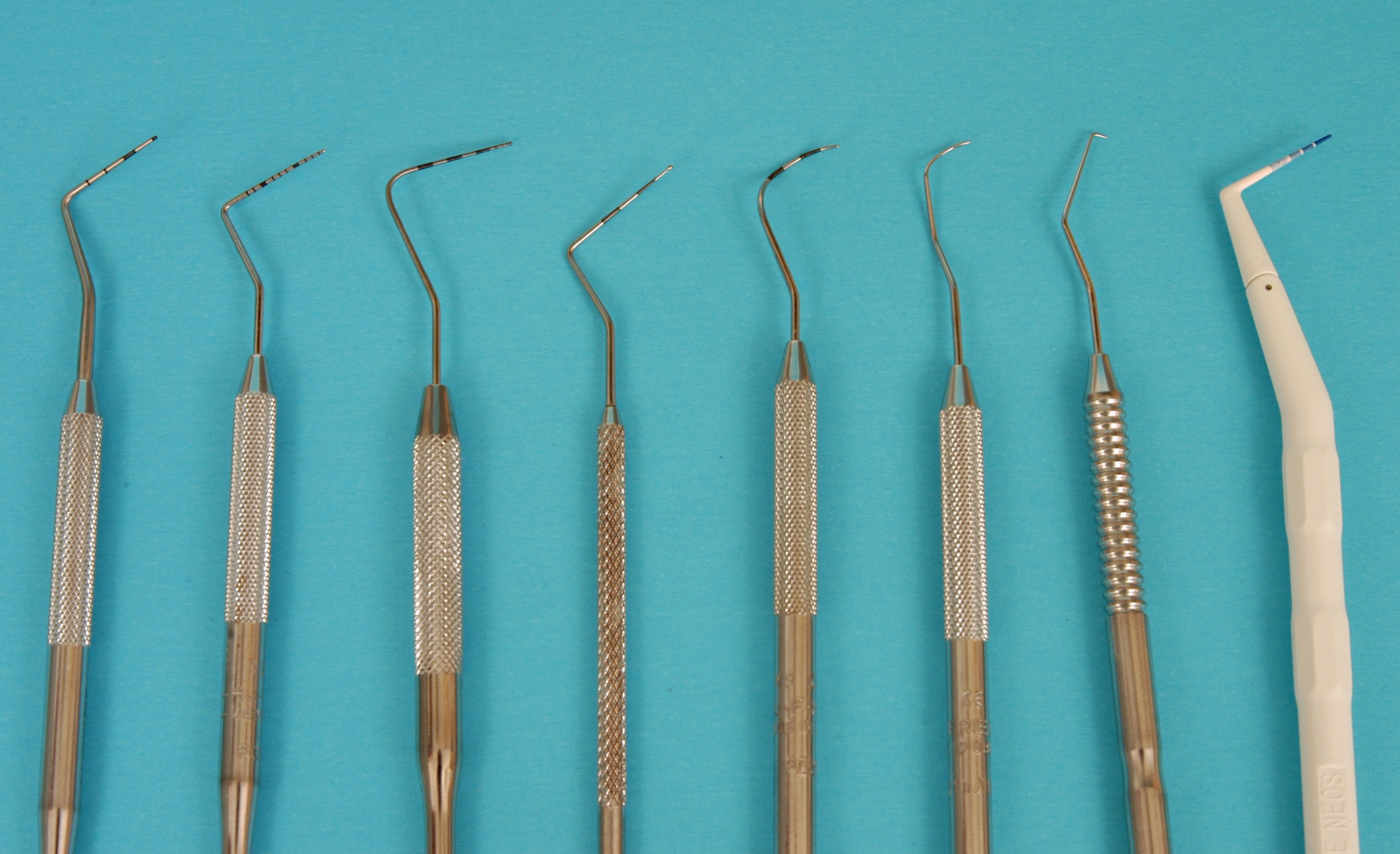 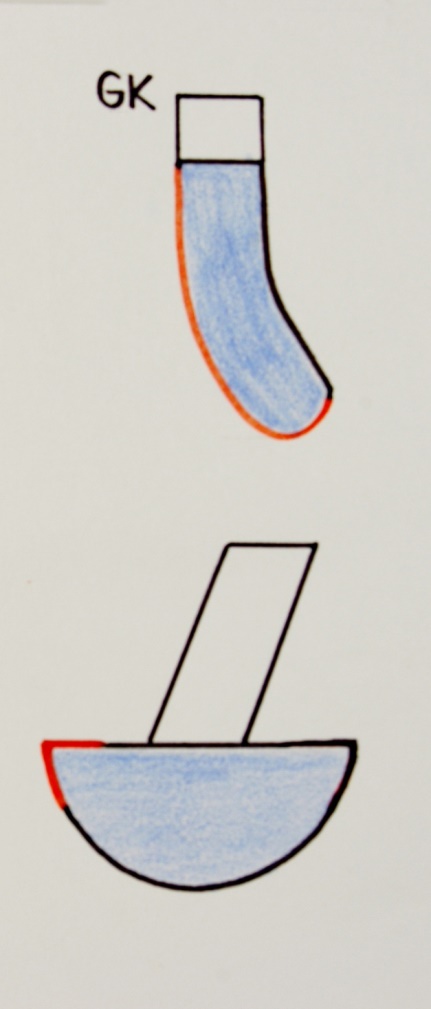 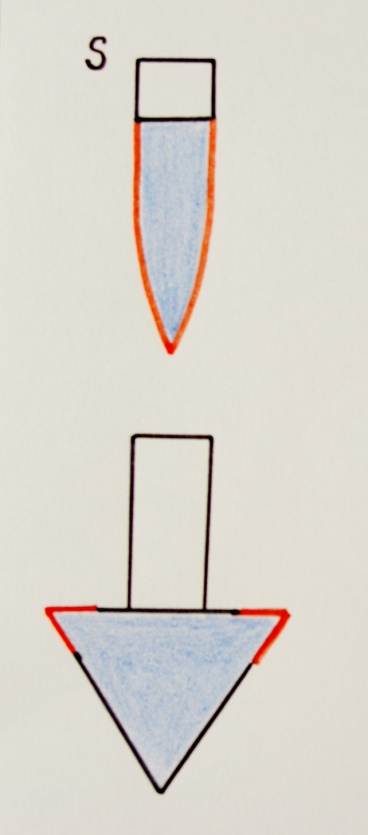 Ruční nástroje 
Scalery
   srpky, drápky
   motyčky, dlátka
Kyrety
   univerzální
   speciální


Rukojeť 
Dřík 
Pracovní část
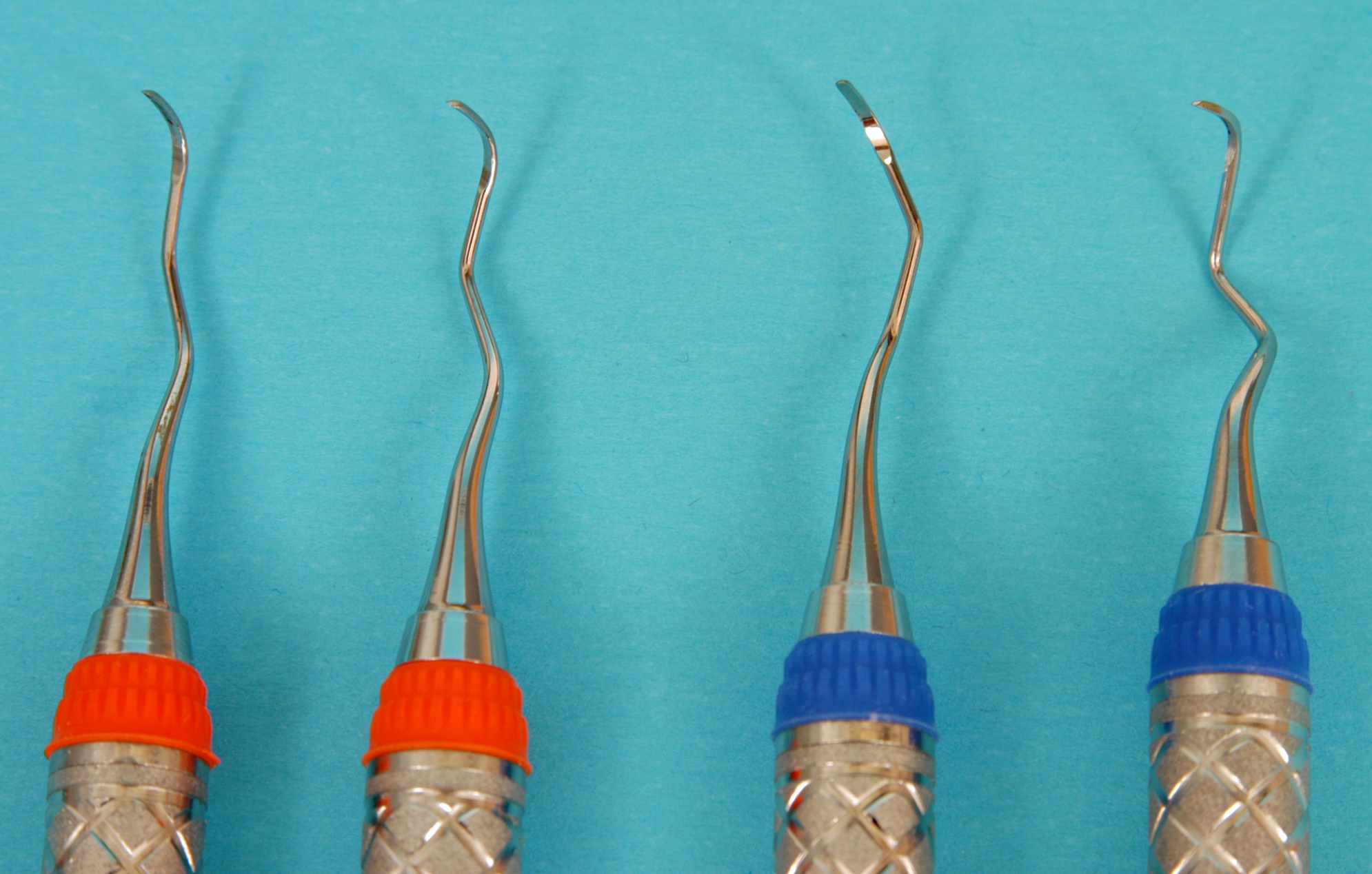 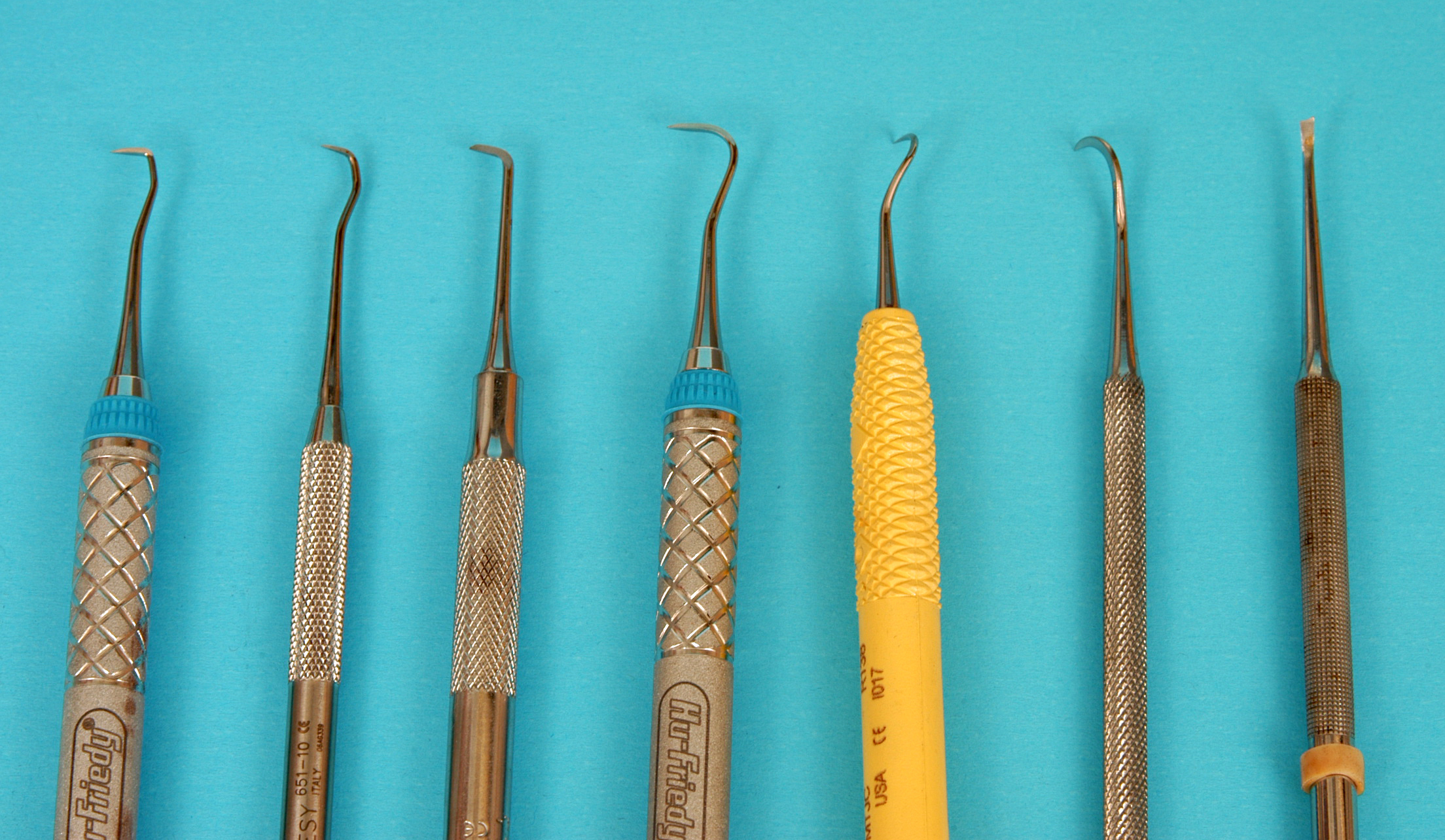 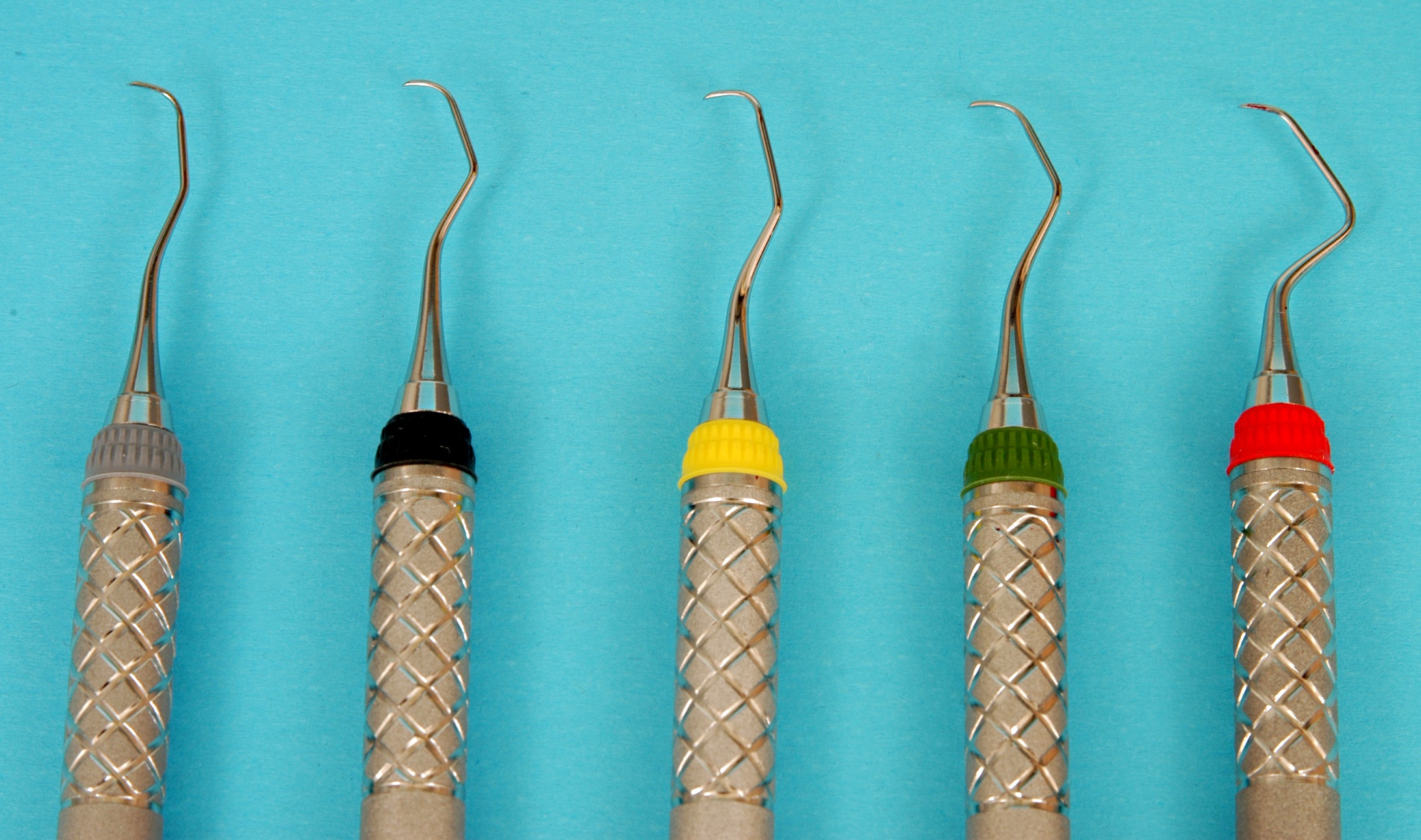 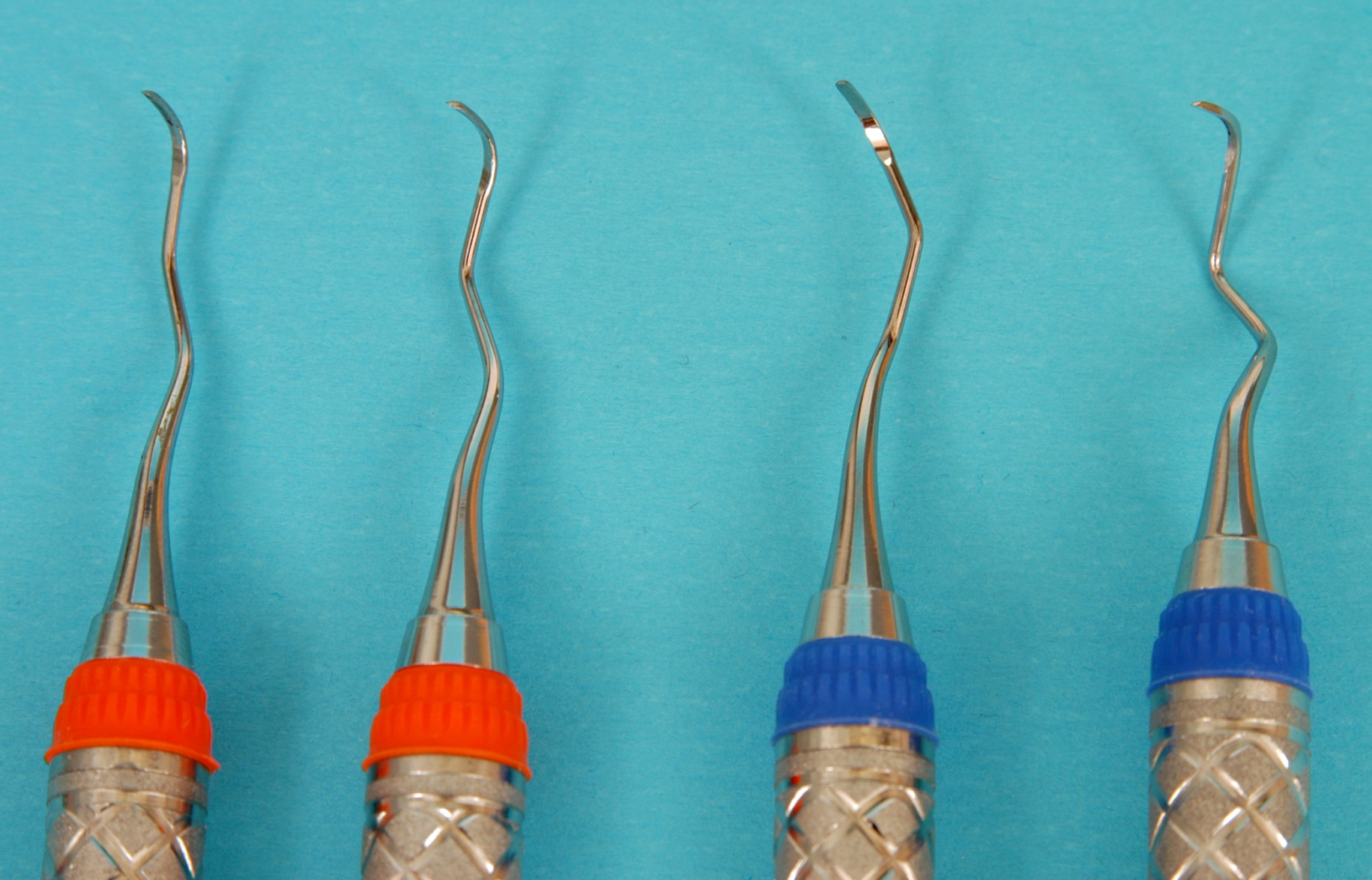 Nástroje pro frontální úsek – řezáky, špičáky
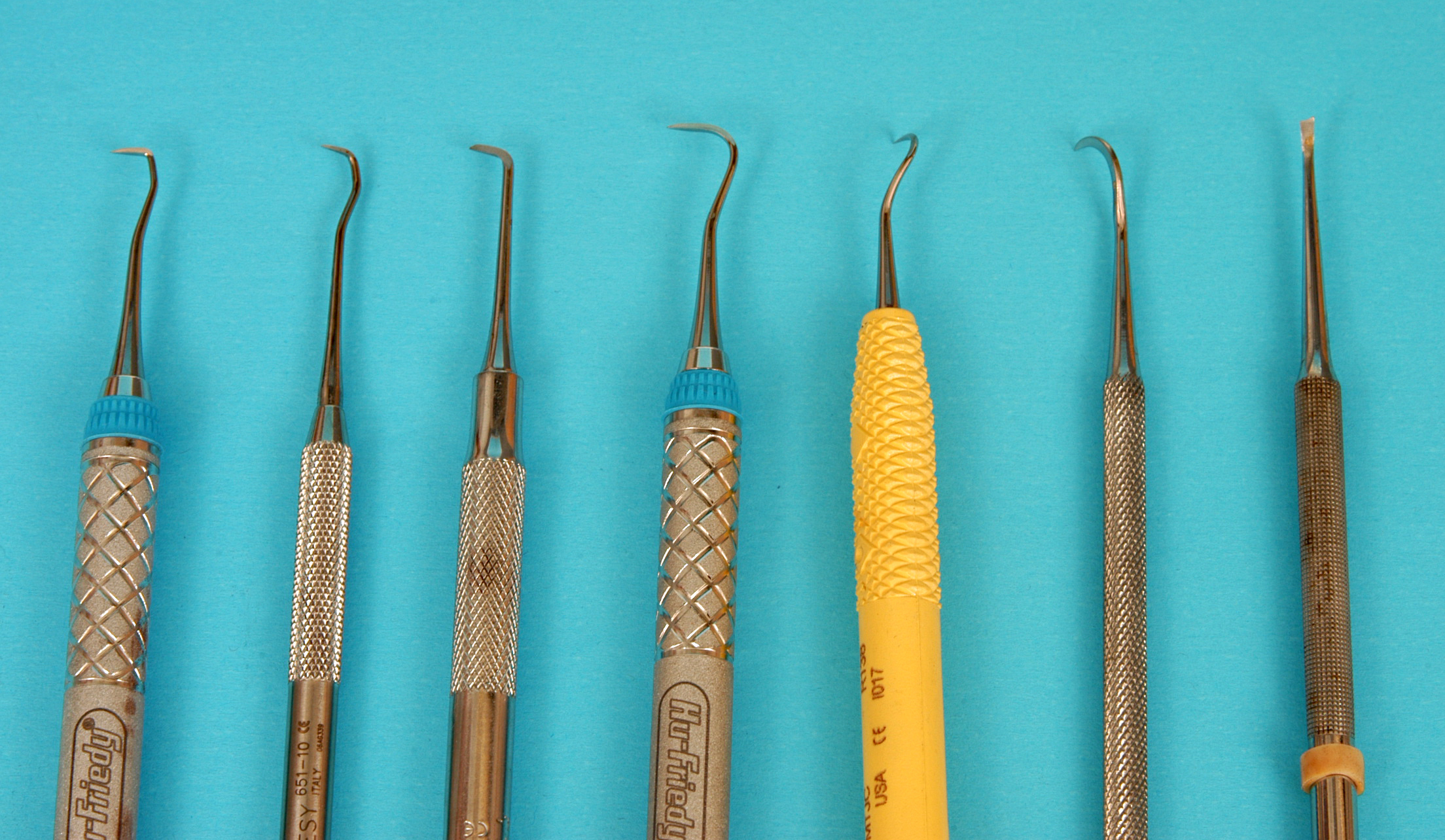 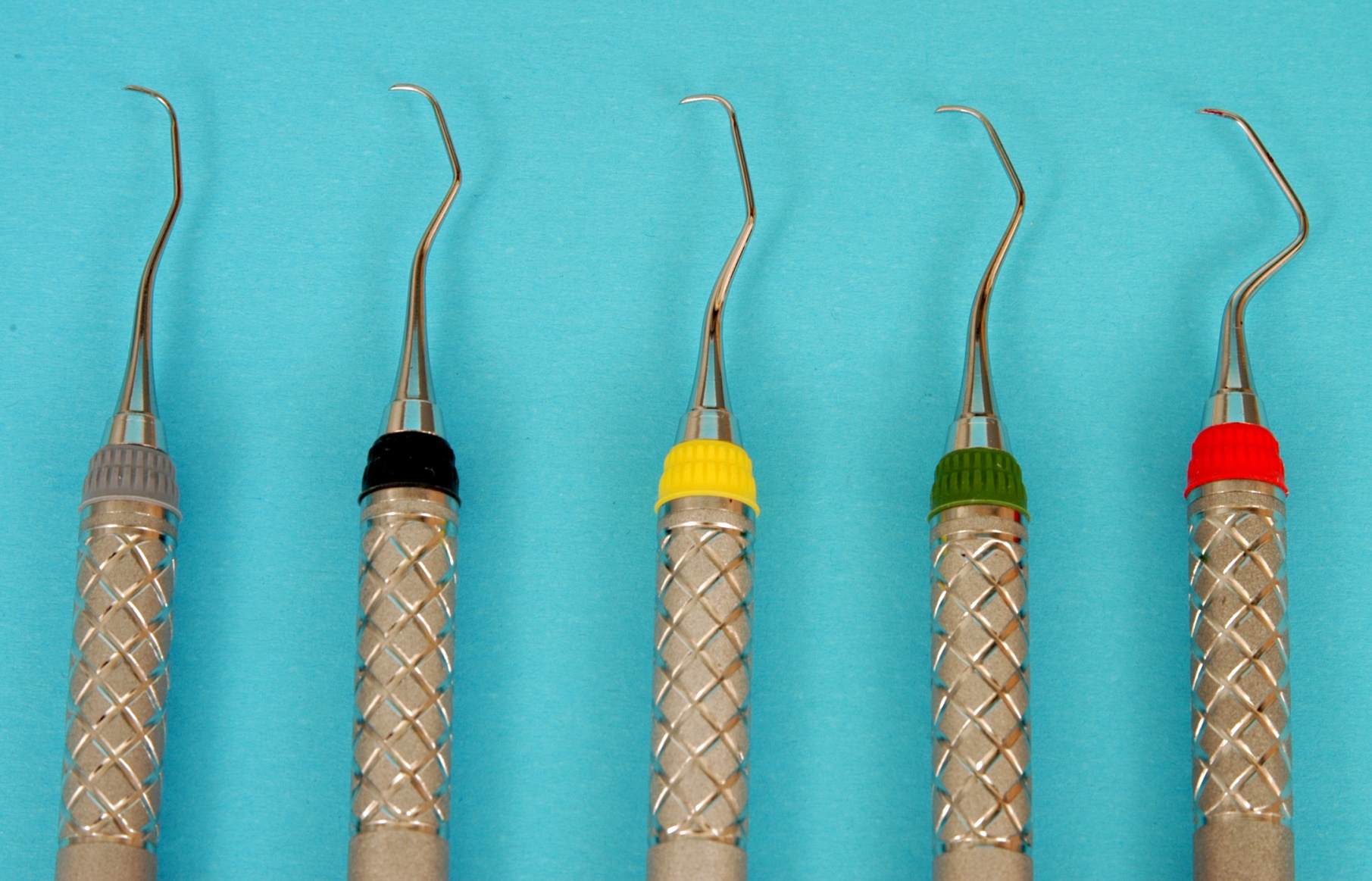 Nástroje pro distální úsek – premoláry, moláry
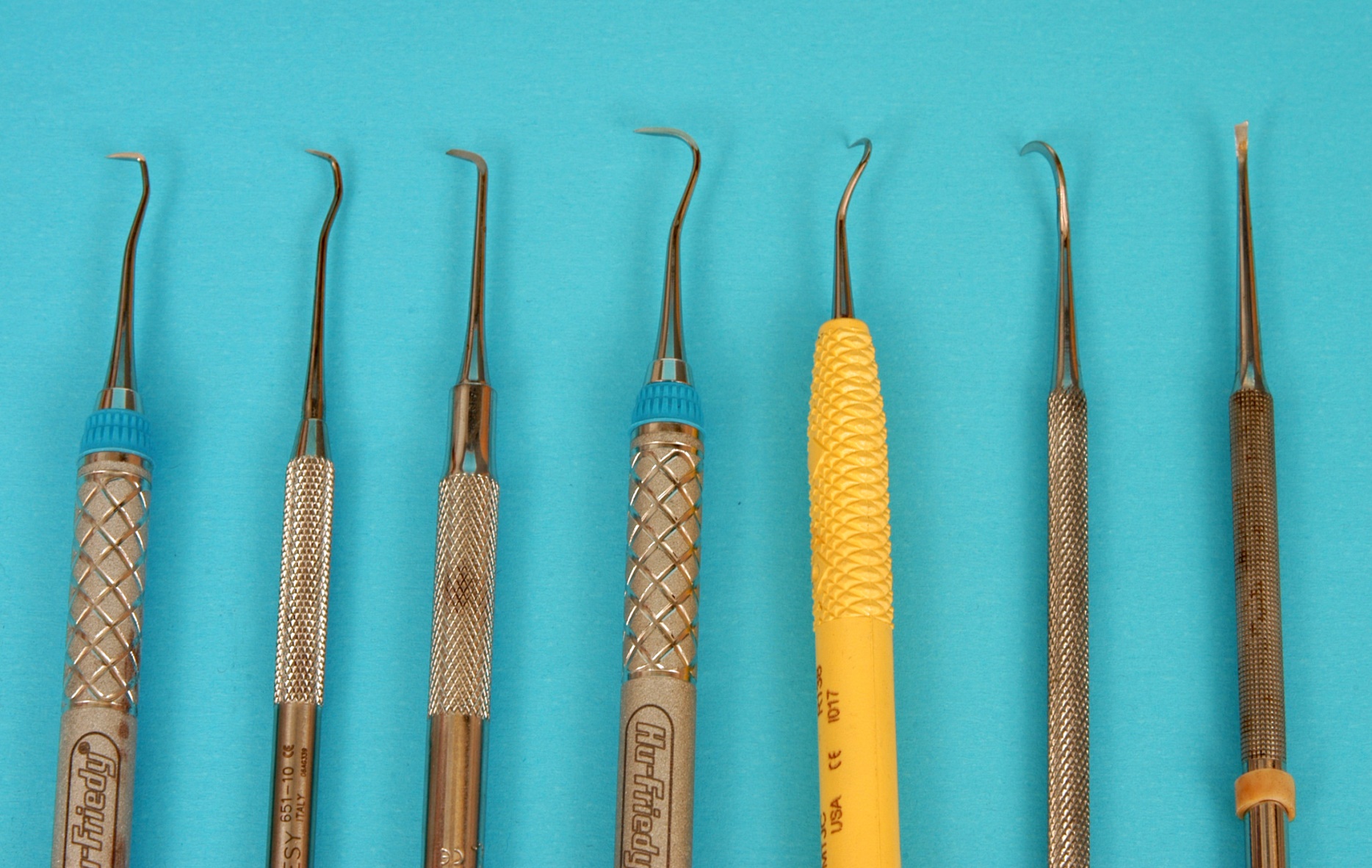 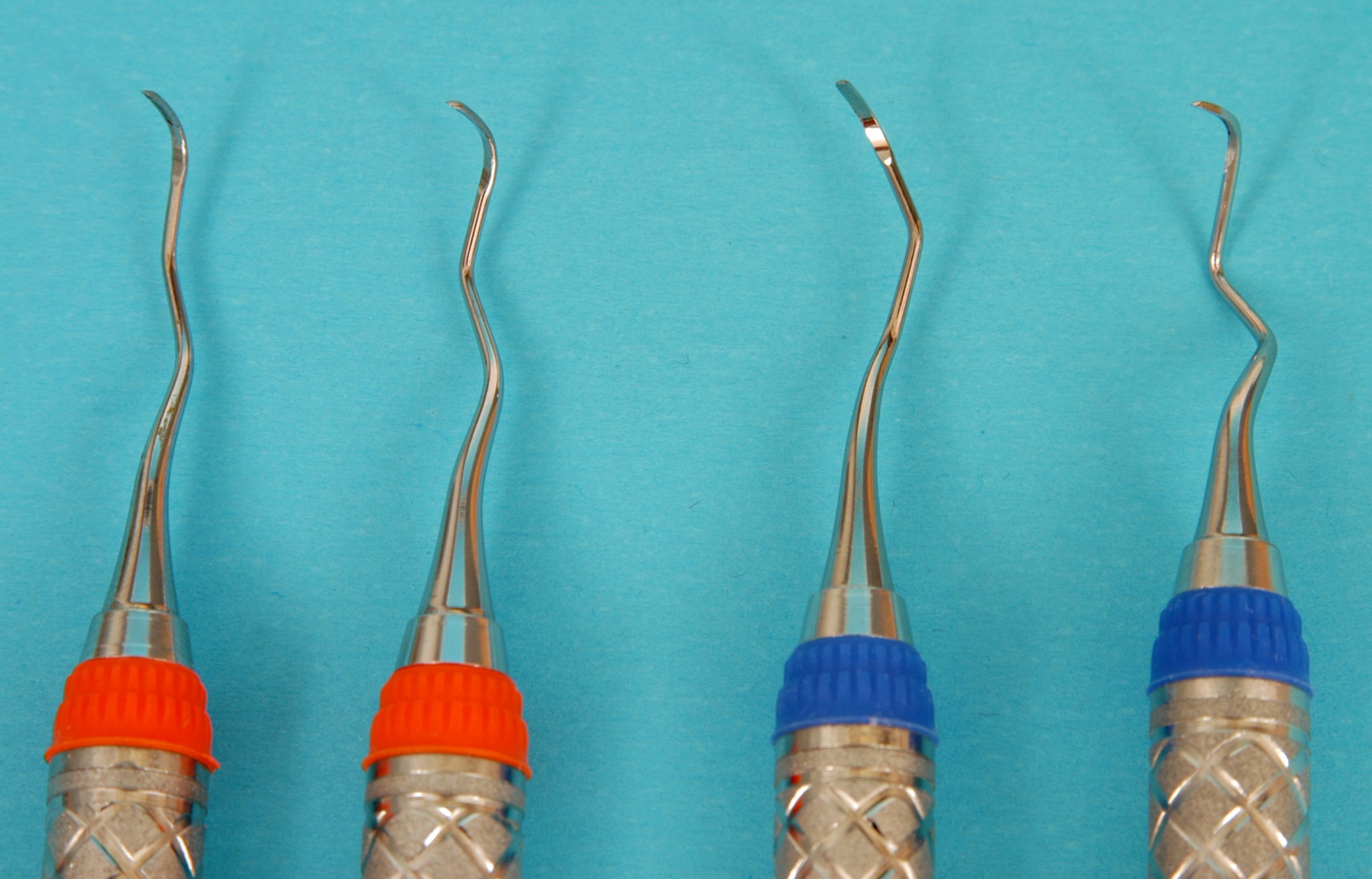 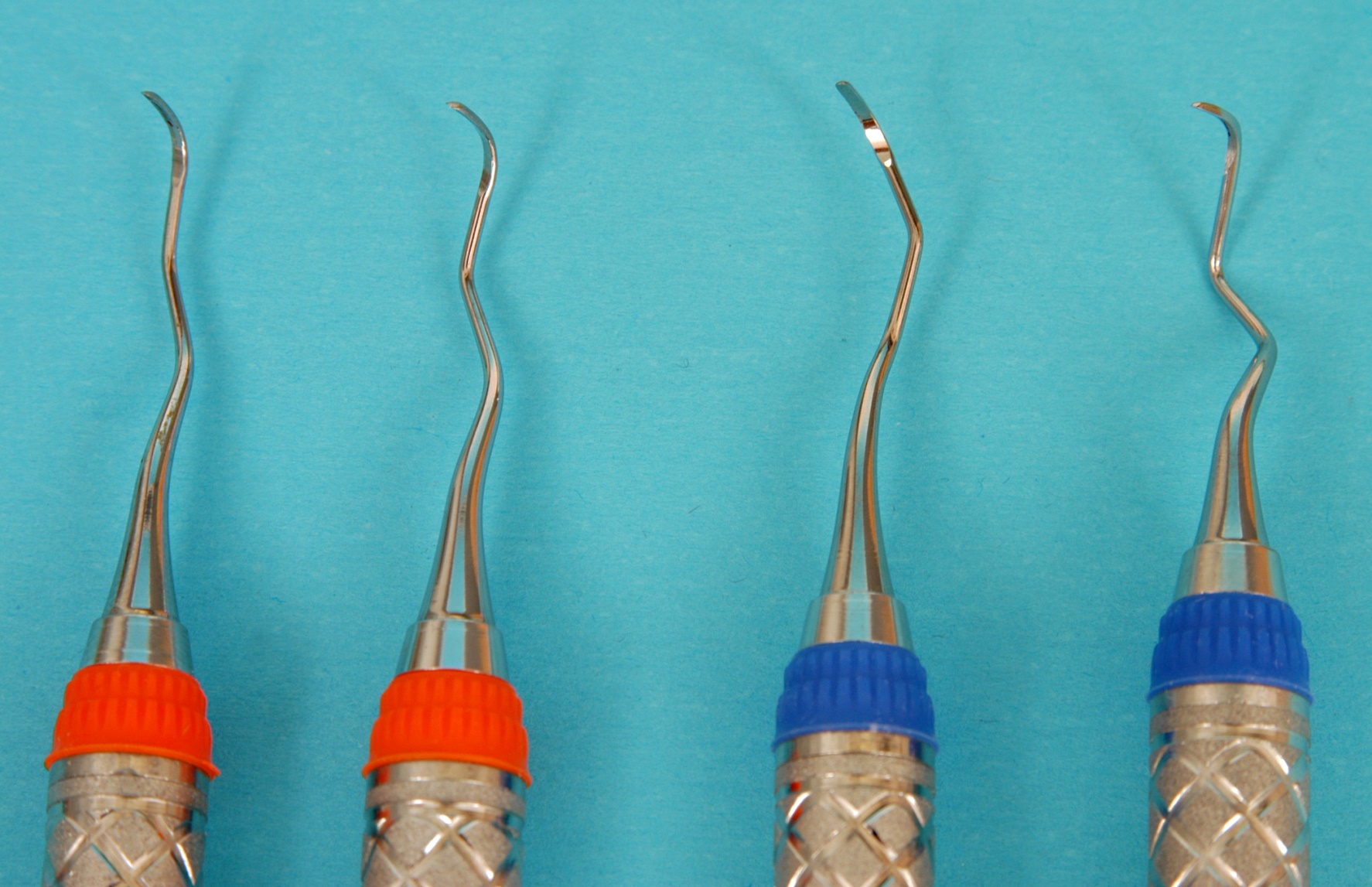 Scalery - drápky, srpky, dlátko
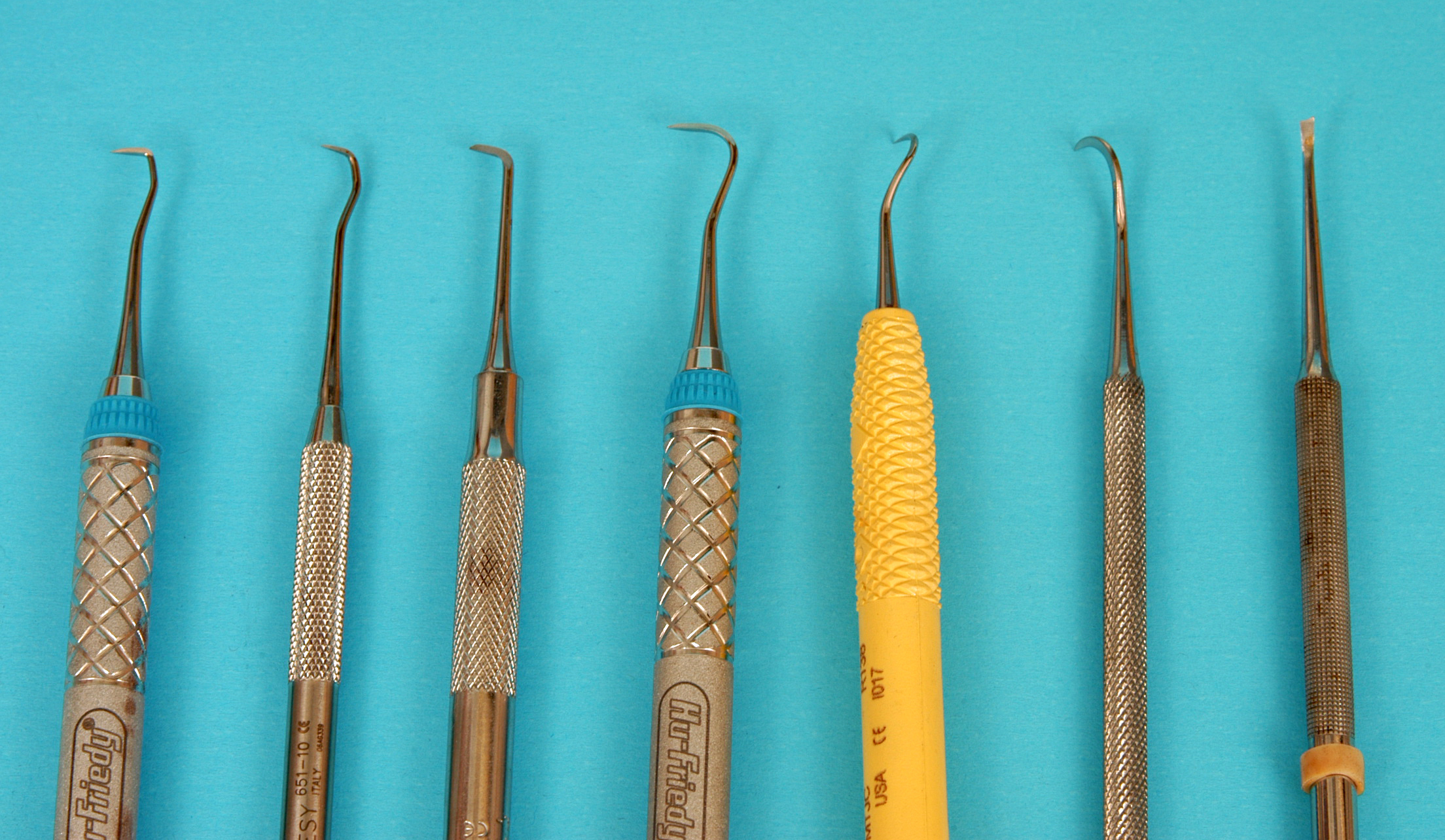 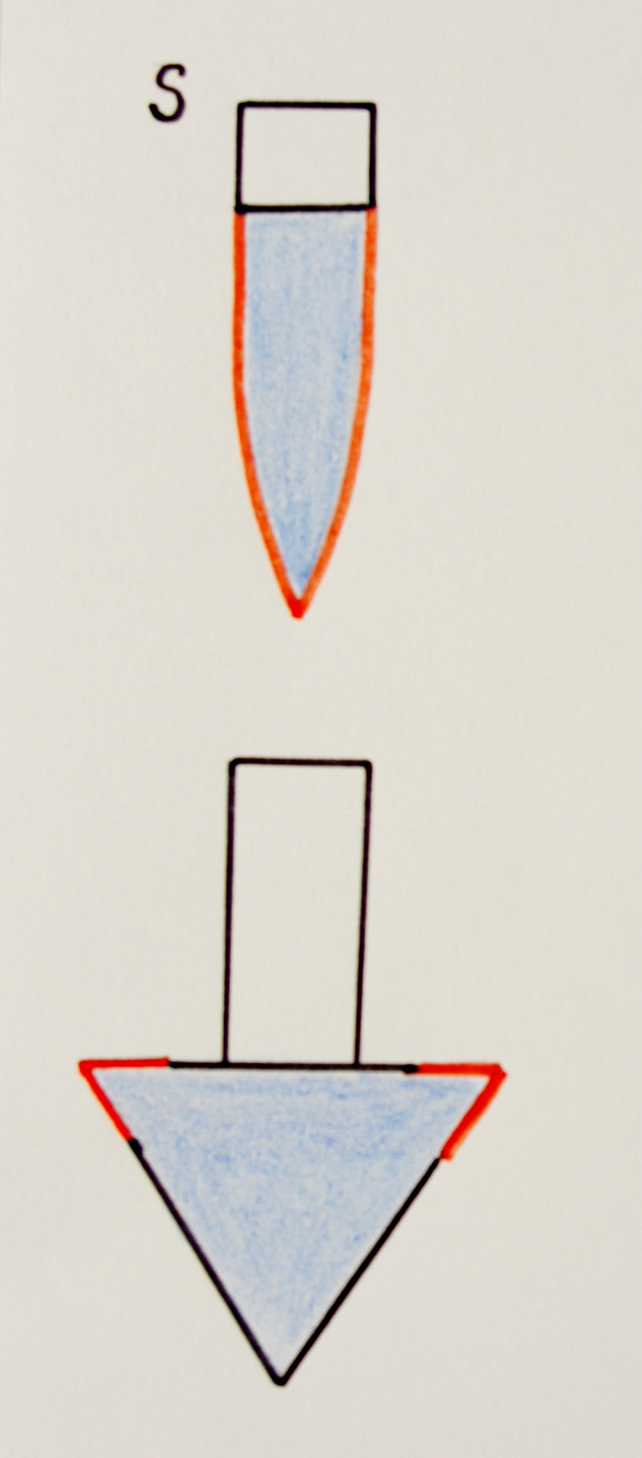 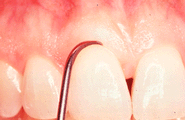 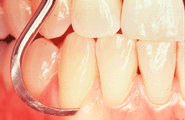 Univerzální kyrety
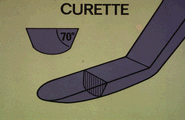 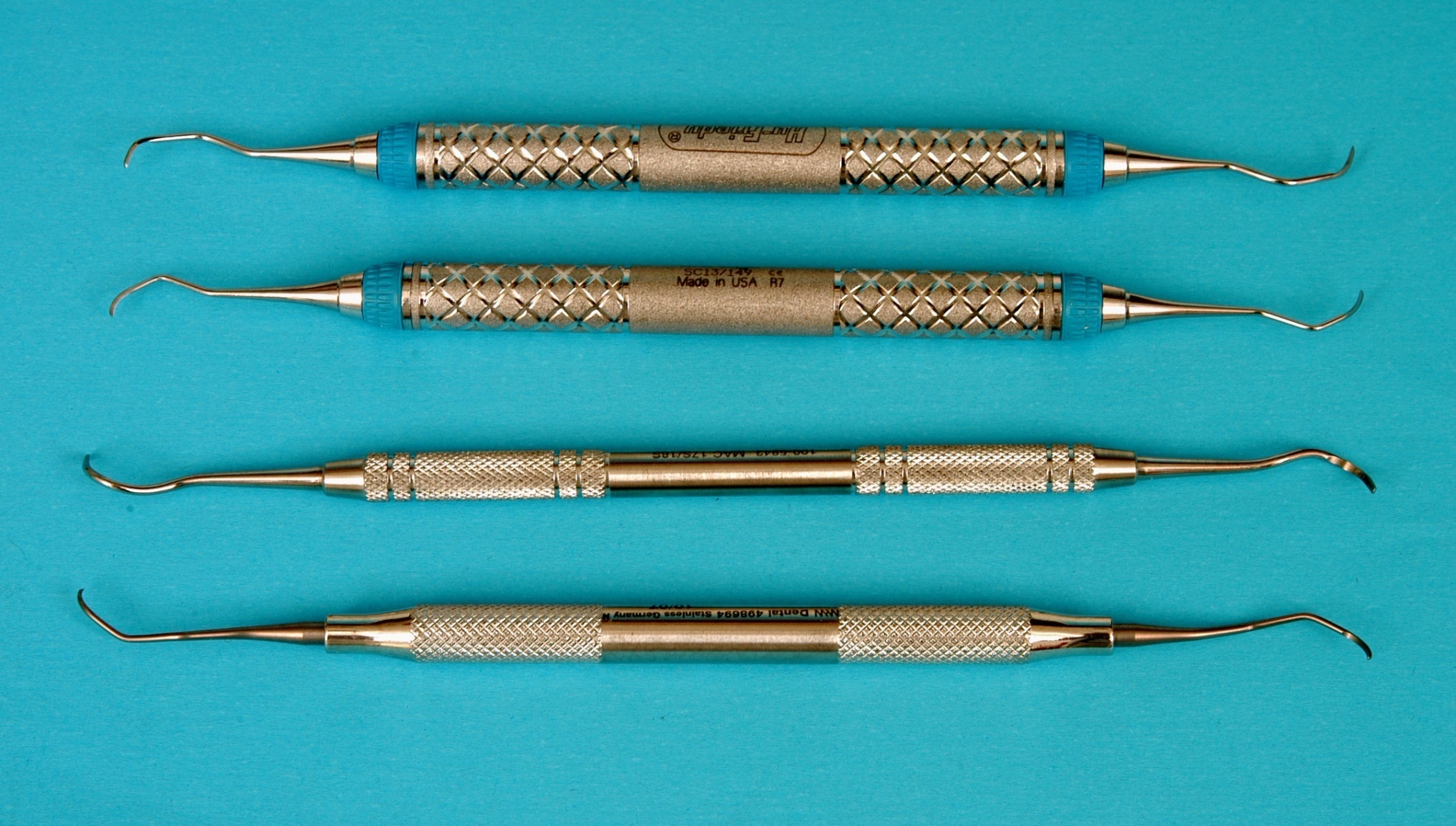 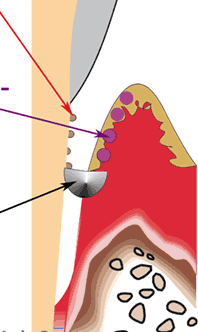 Univerzální kyreta
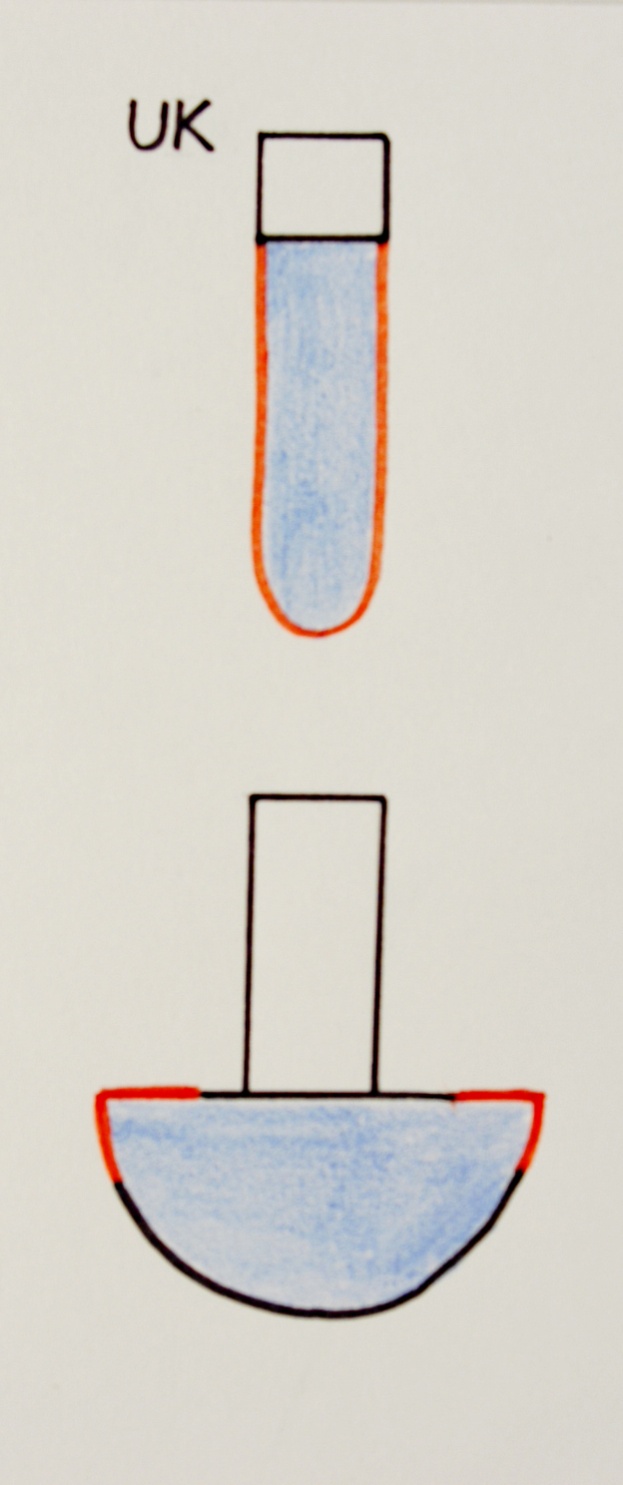 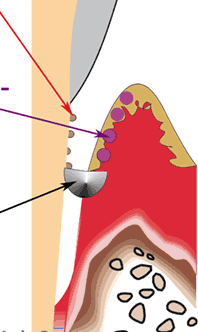 Gracey kyreta
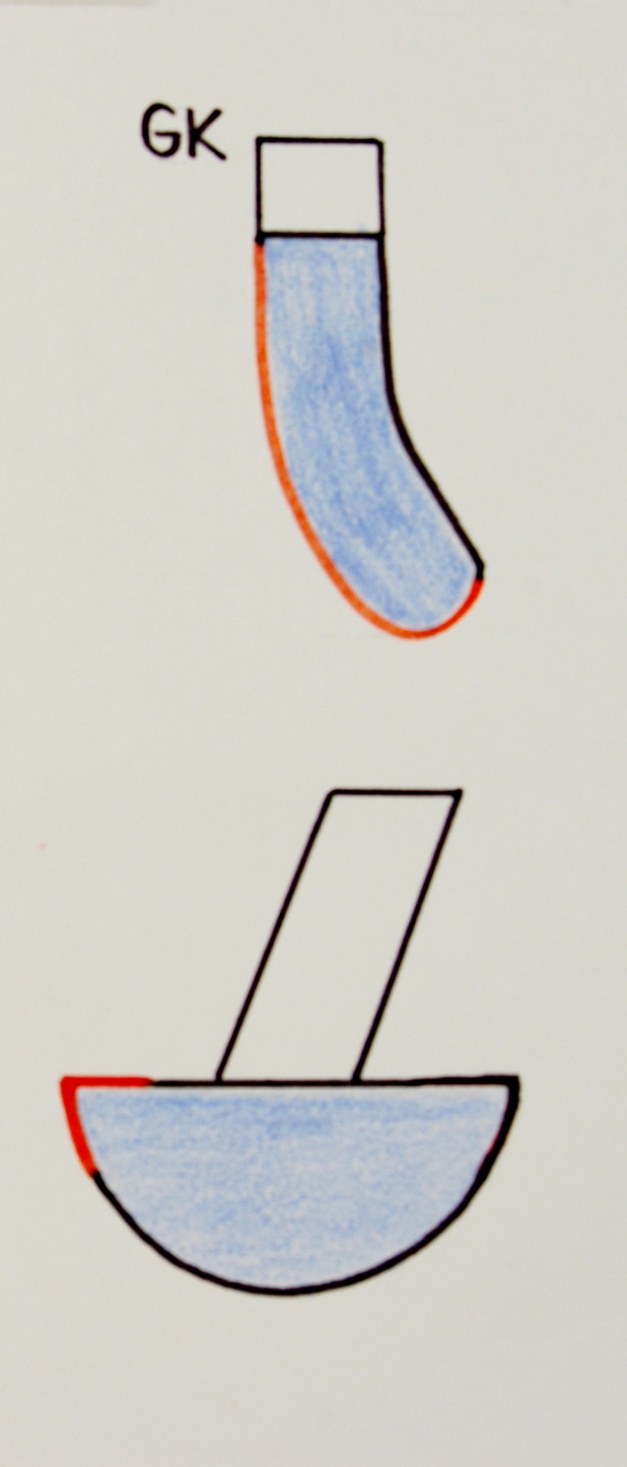 1/2 	   3/4              5/6           7/8            9/10
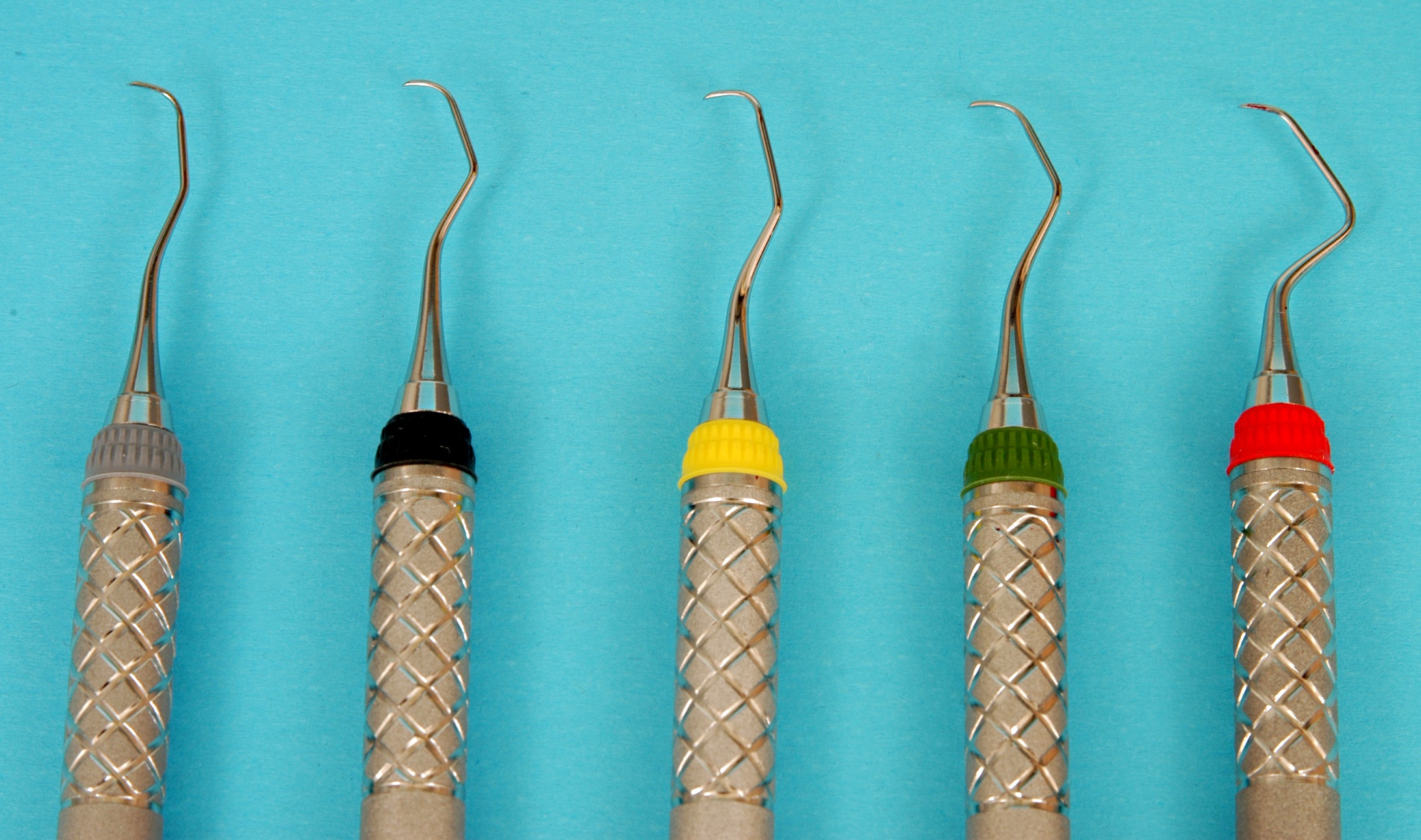 11/12          15/16              13/14             17/18
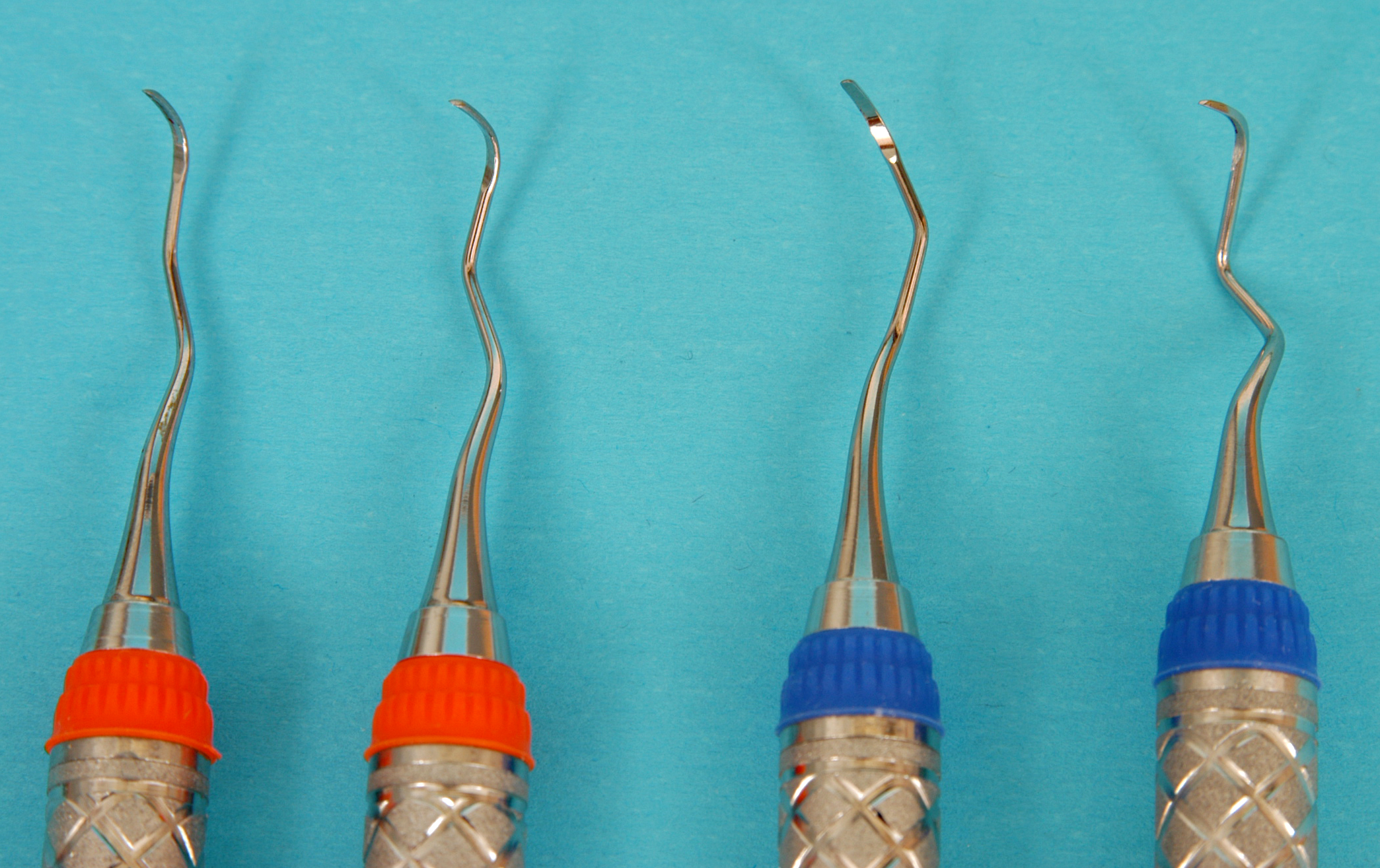 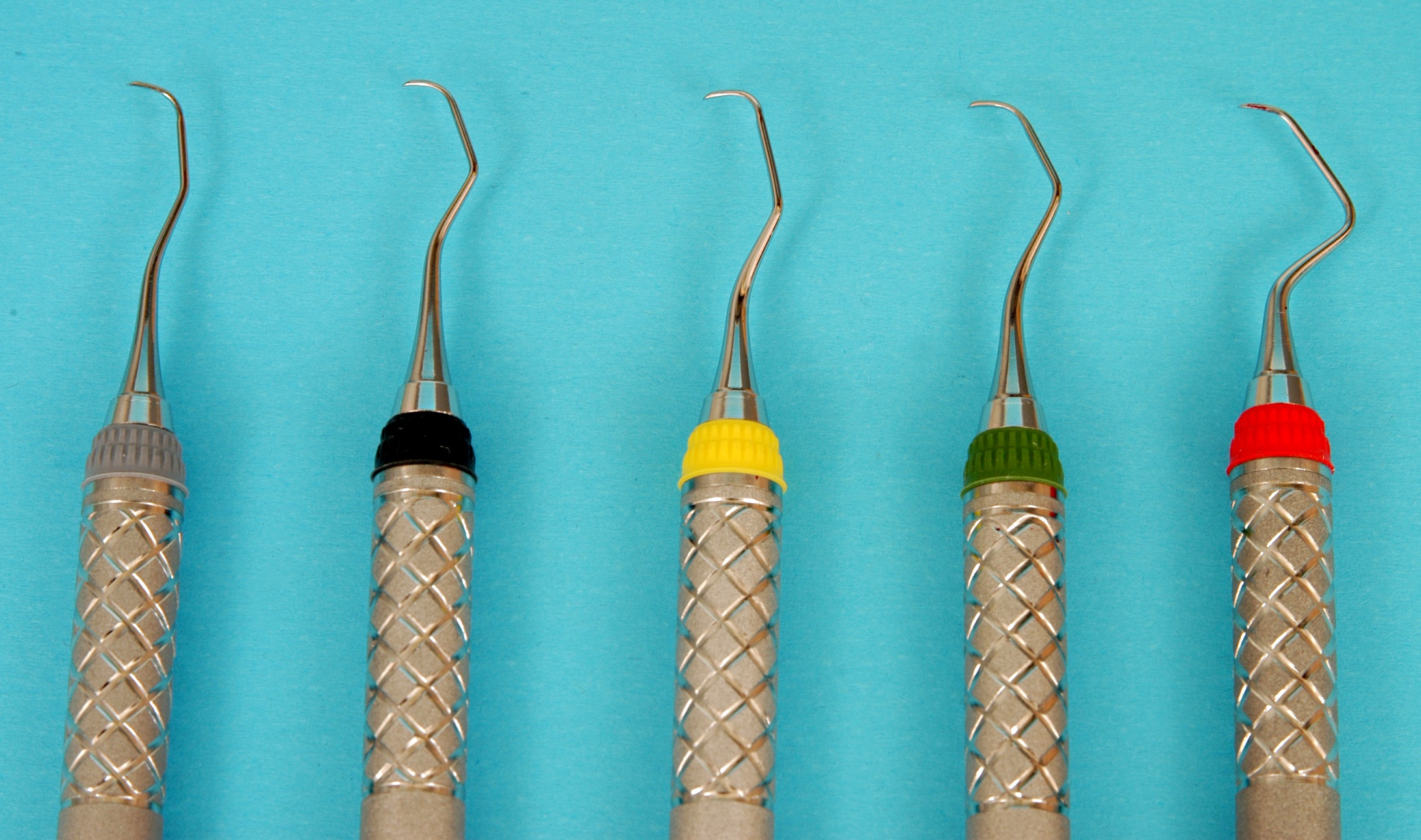 1/2 	       3/4              5/6             7/8         9/10
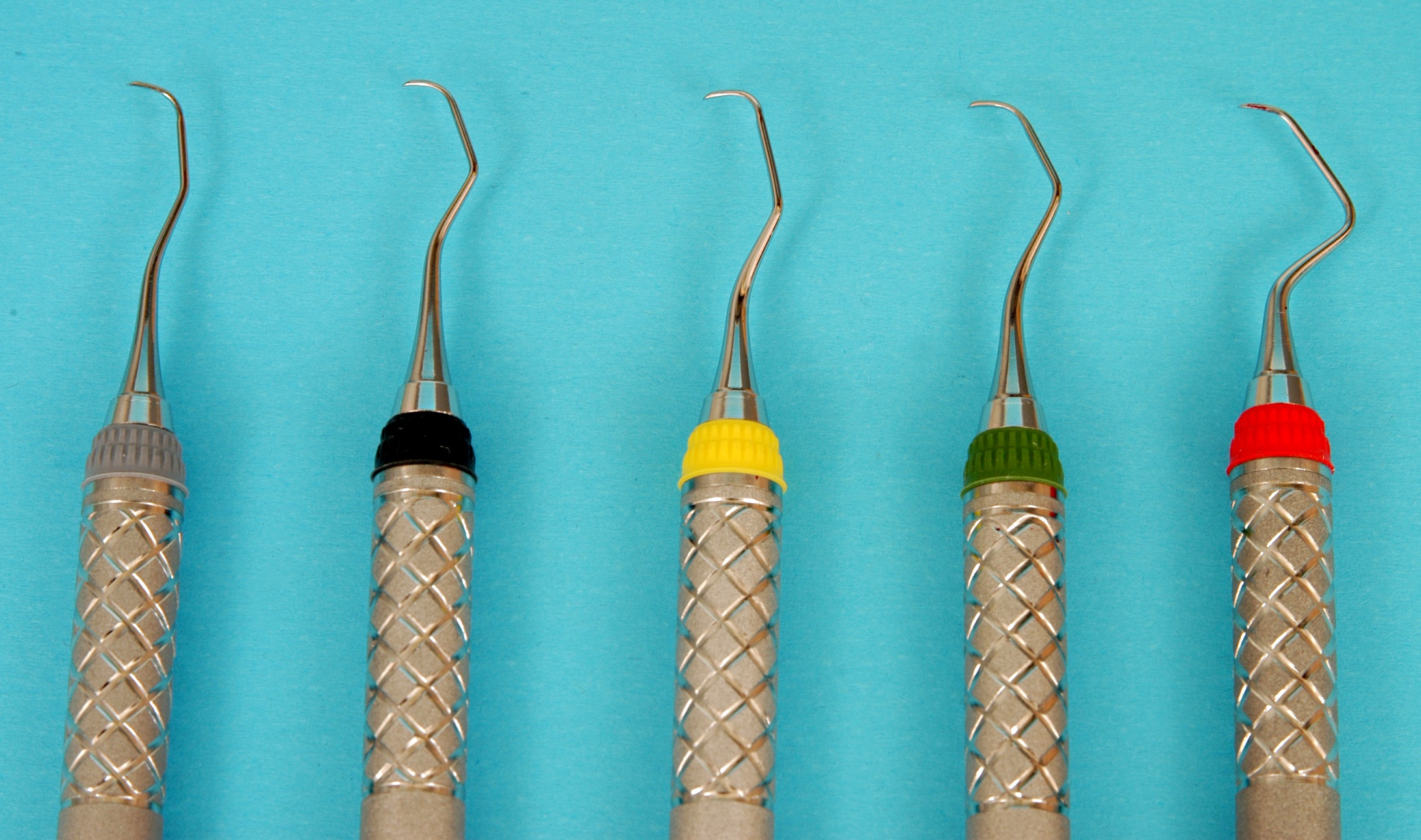 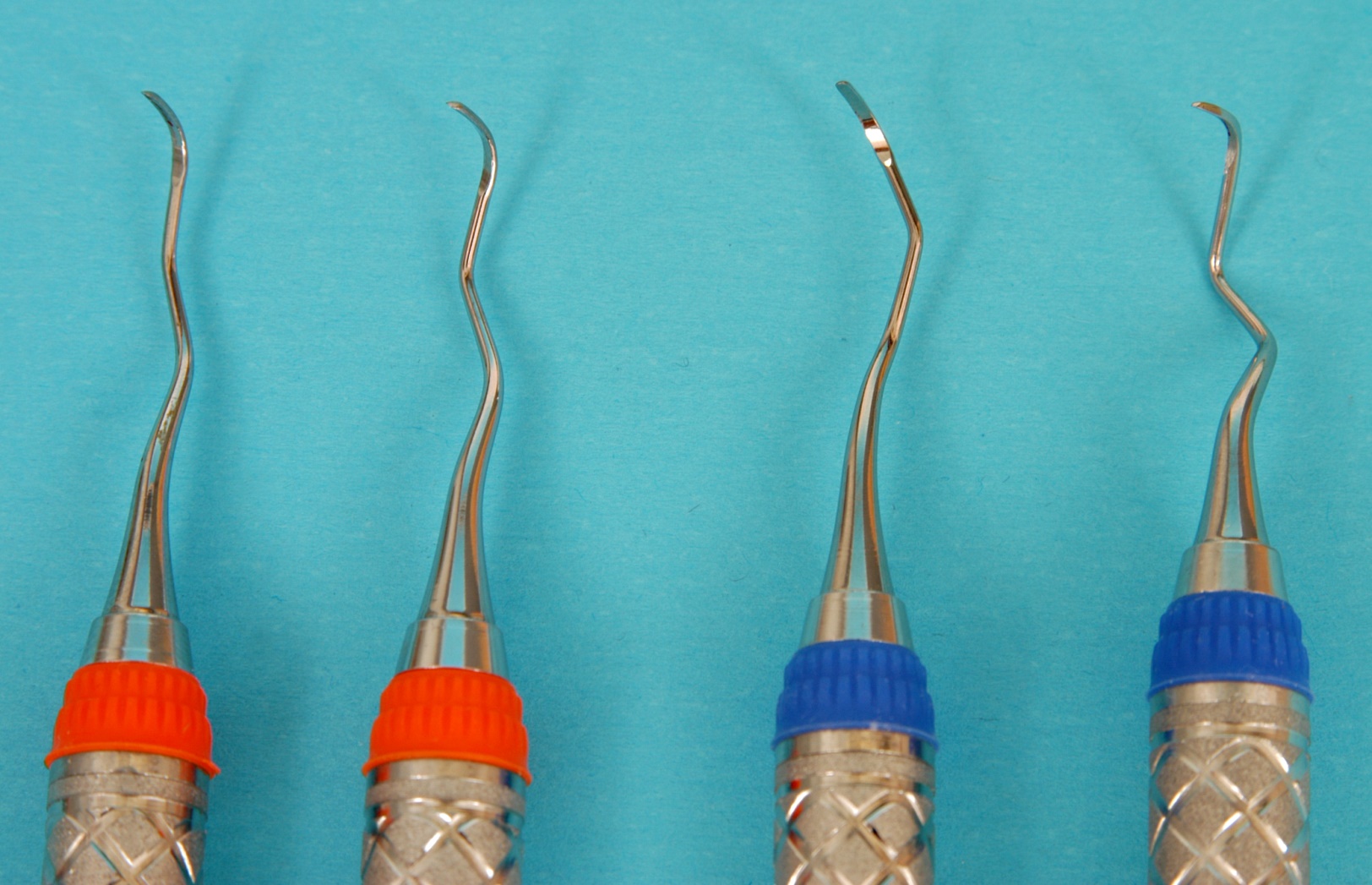 11/12      15/16          13/14        17/18
Přístrojové odstraňování zubního kamene
Zvukové odstraňovače zubního kamene
Ultrazvukové odstraňovače zubního kamene
    - magnetorestrikční
    - piezoelektrické
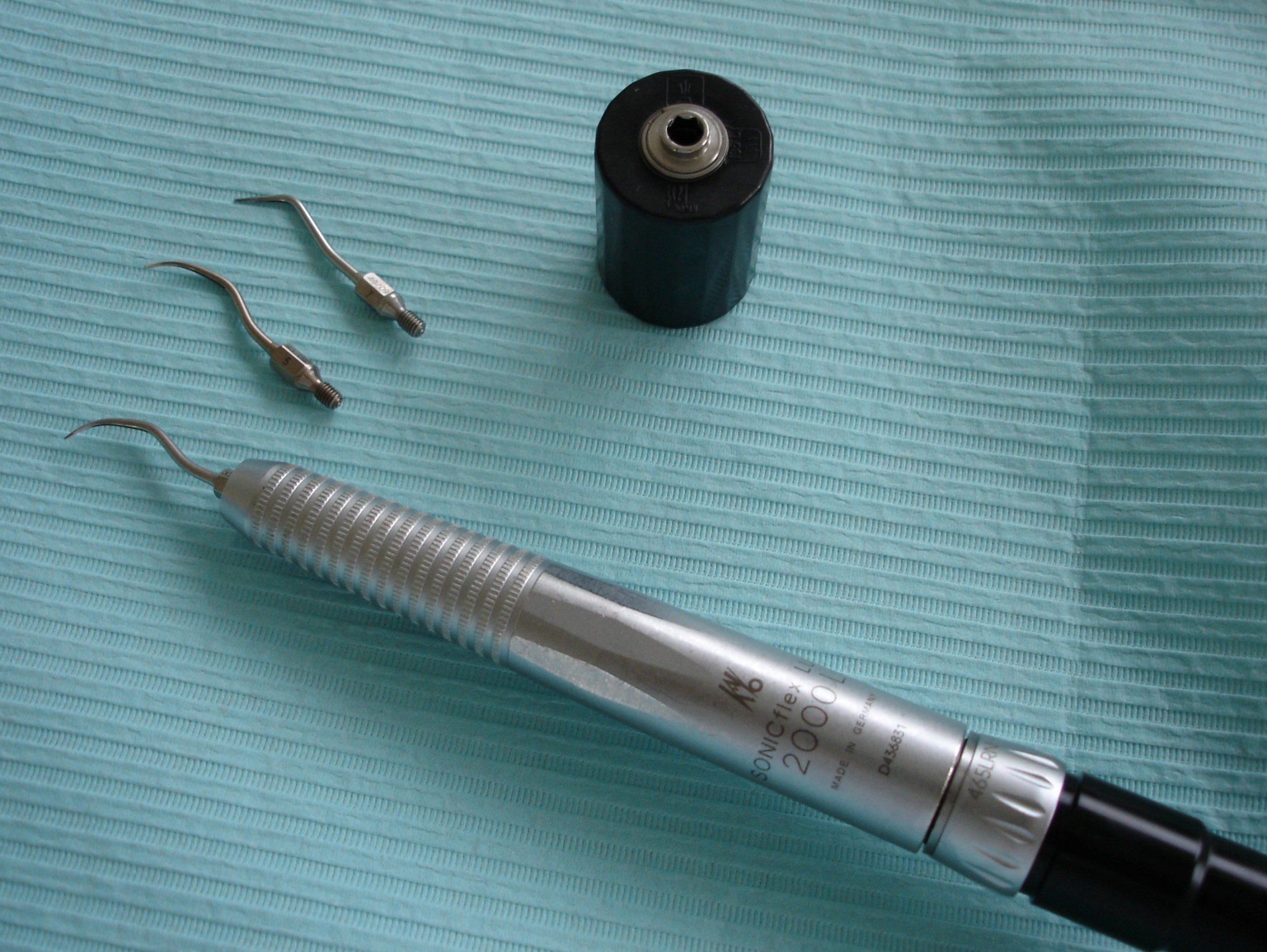 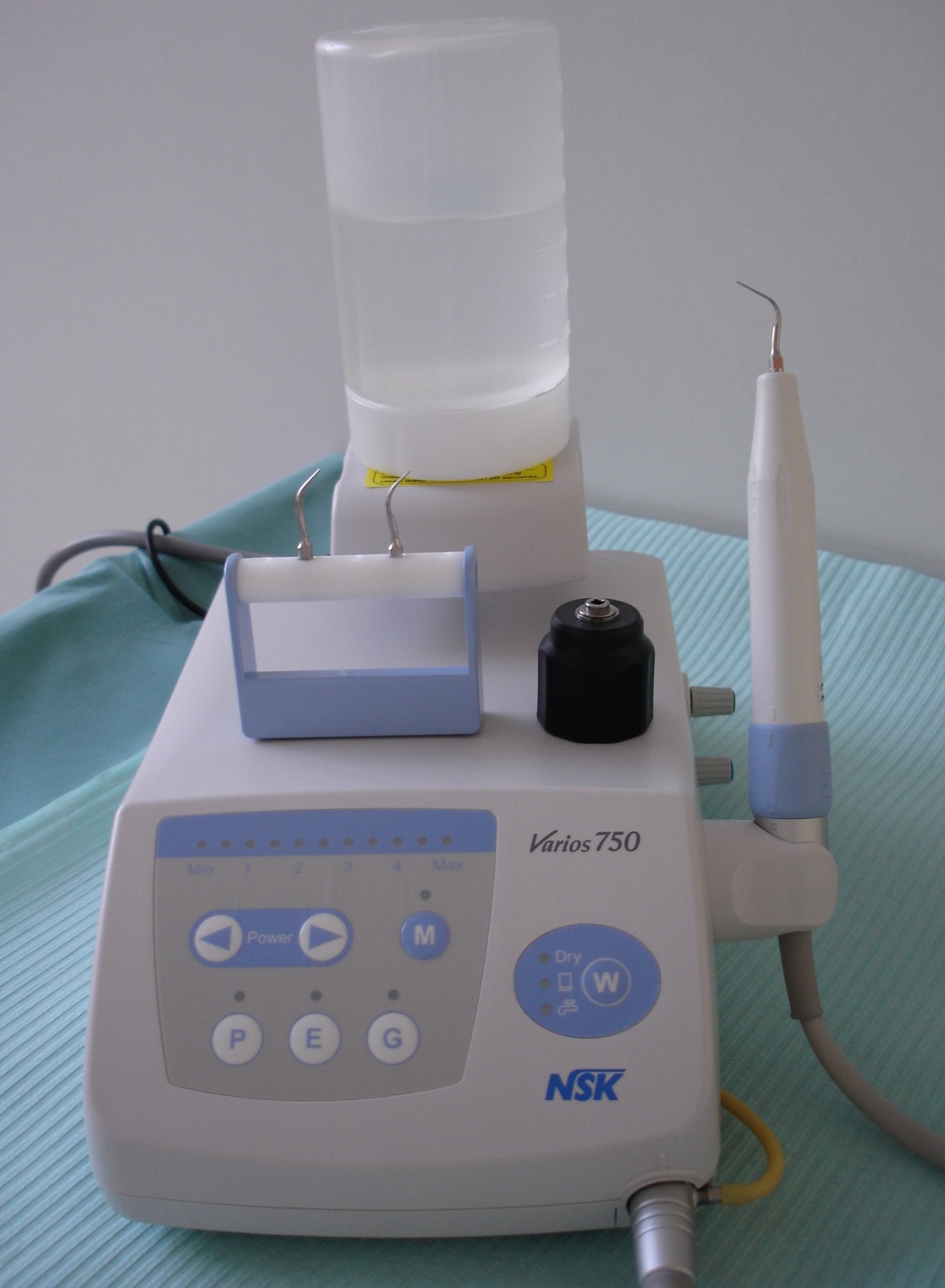 Paralelní poloha koncovky
  Bez tlaku
  Stálý pohyb koncovkou
  Aktivní část jen 2 – 4 mm
  Vyžaduje chlazení
  Infekční spray
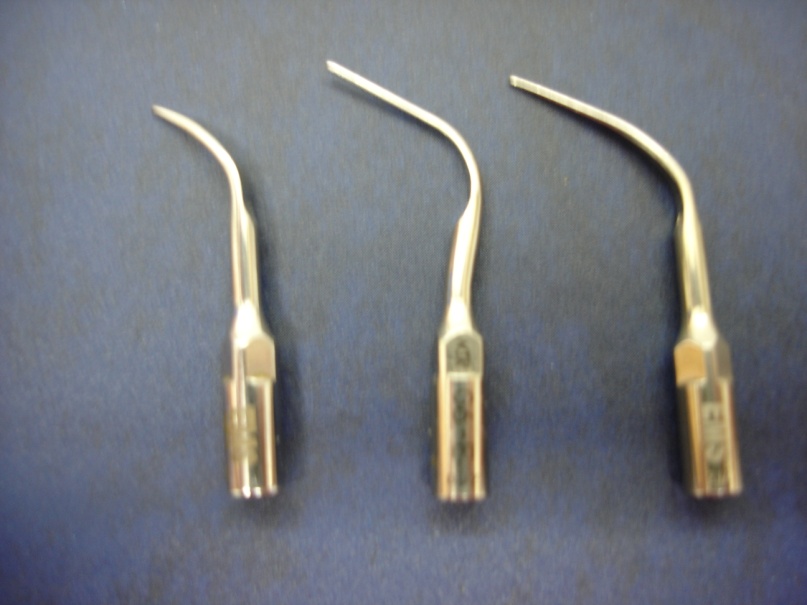 Z+UZ přístroje   ×   ruční nástroje
Působení více mechanismy (kavitační efekt)
Pouze mechanické odstranění
Zároveň probíhá výplach chobotu
Po ošetření nutno řádně vypláchnout
Šetří čas – časově náročnější ???
Práce pouze lehkým tlakem, ale vibrace                                                           větší tlak / přetížení ruky
Není nutné broušení / sledovat zkrácení špičky                                                      nutno udržovat – pravidelně ostřit /brousit
Infekční spray (ochranné pomůcky)
Magnetorestrikční NE u pacientů kardiostimulátorem